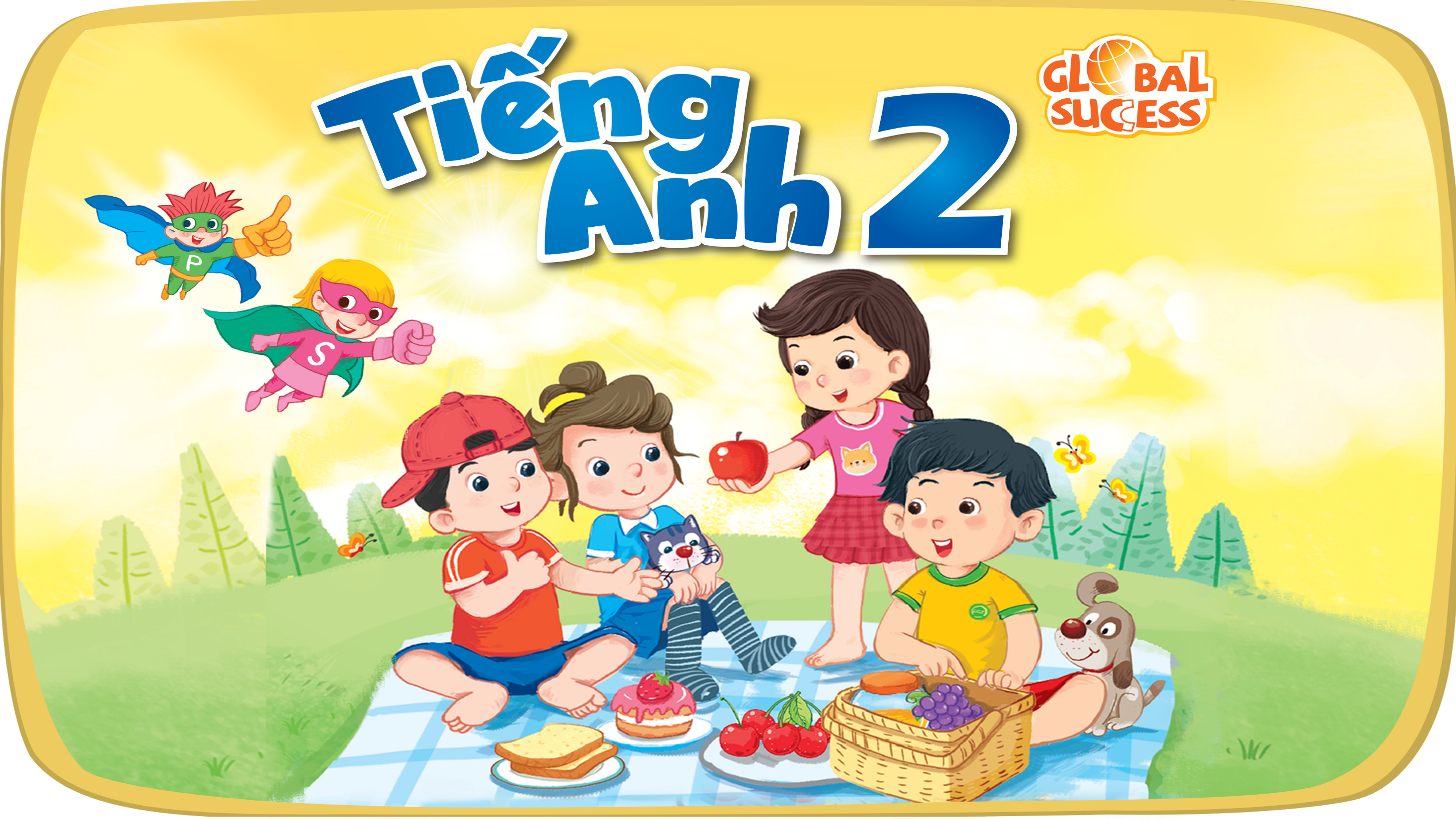 REVIEW 3
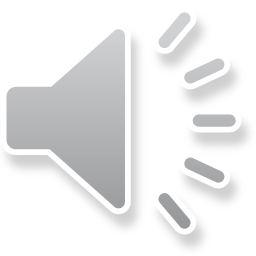 Period 1 – Phil and Sue
TABLE OF CONTENTS
1.
Warm-up and review.
Listen and repeat.
Look again and circle.
Fun corner and wrap-up.
2.
3.
4.
Warm-up 
and review.
1
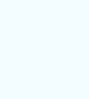 LUCKY FLOWERS
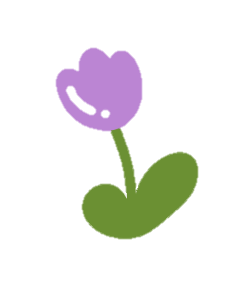 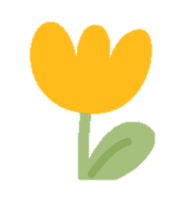 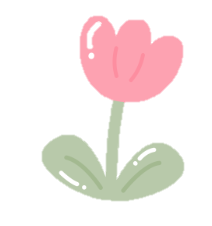 [Speaker Notes: Click the flowers to link to the Question slides. 
Click the tree to end the game.]
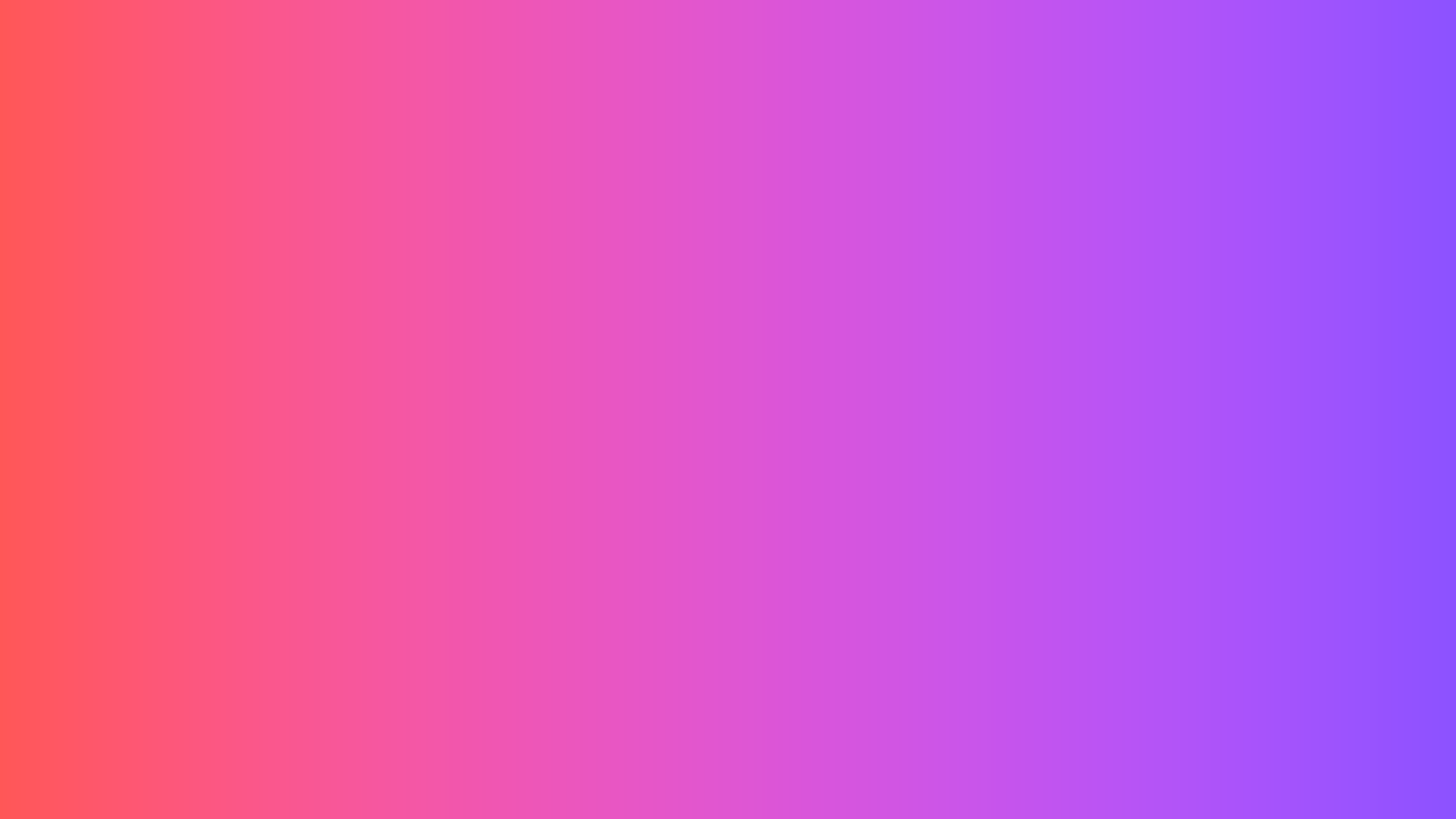 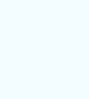 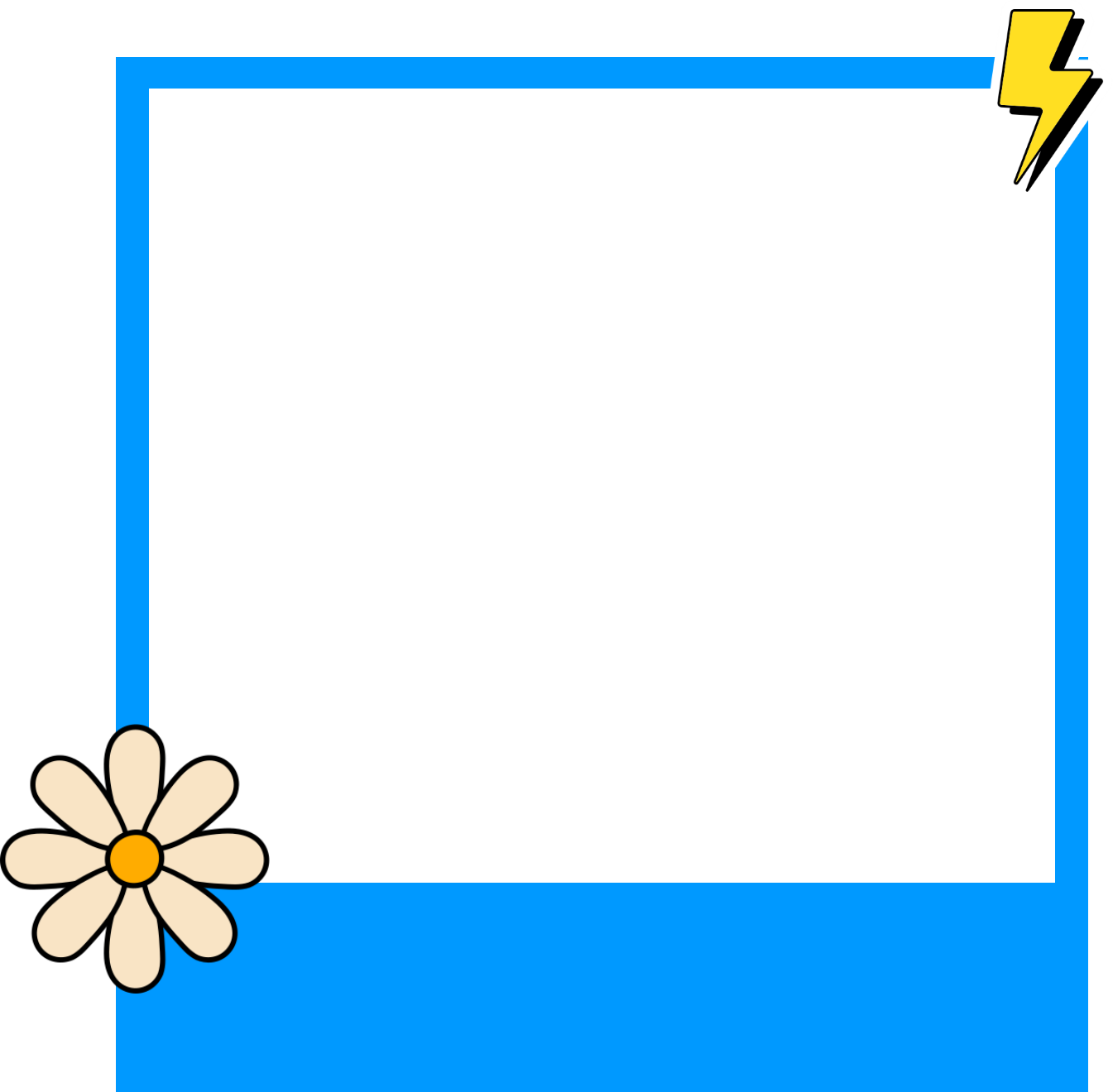 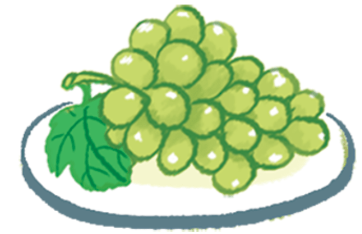 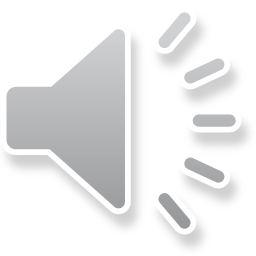 grapes
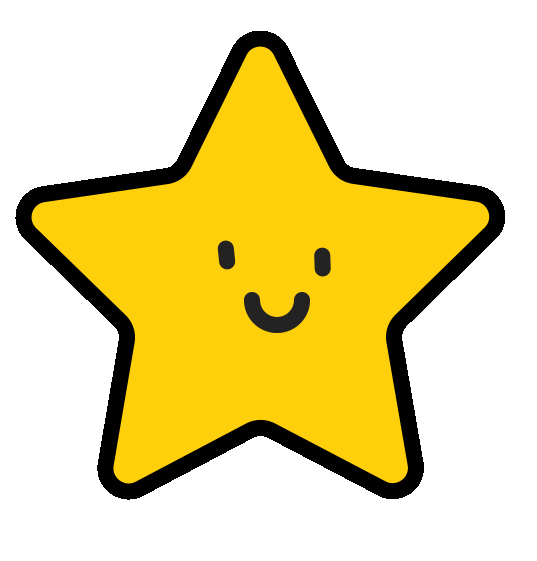 [Speaker Notes: Click the red flower to back to the Flower slide.]
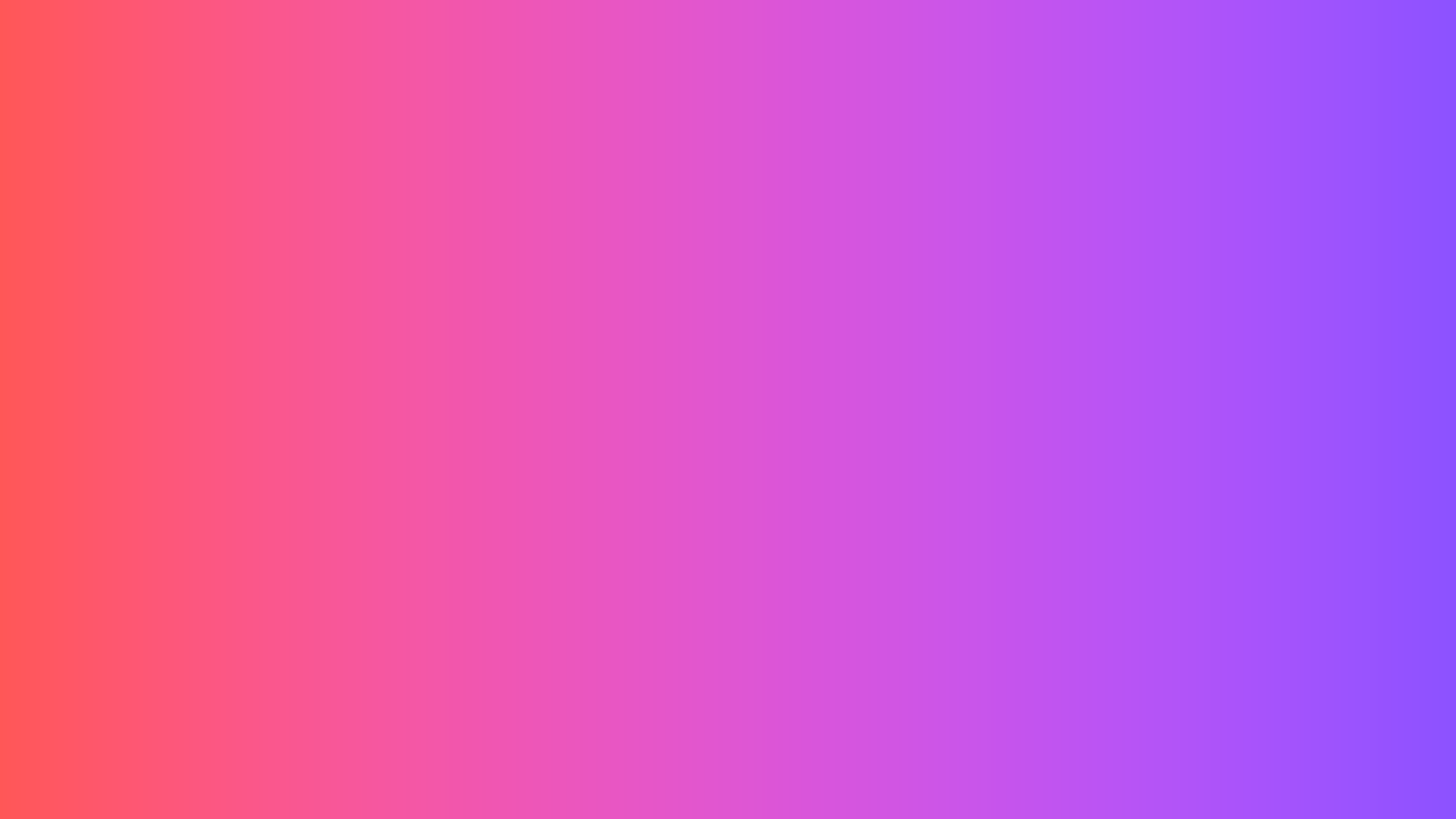 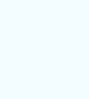 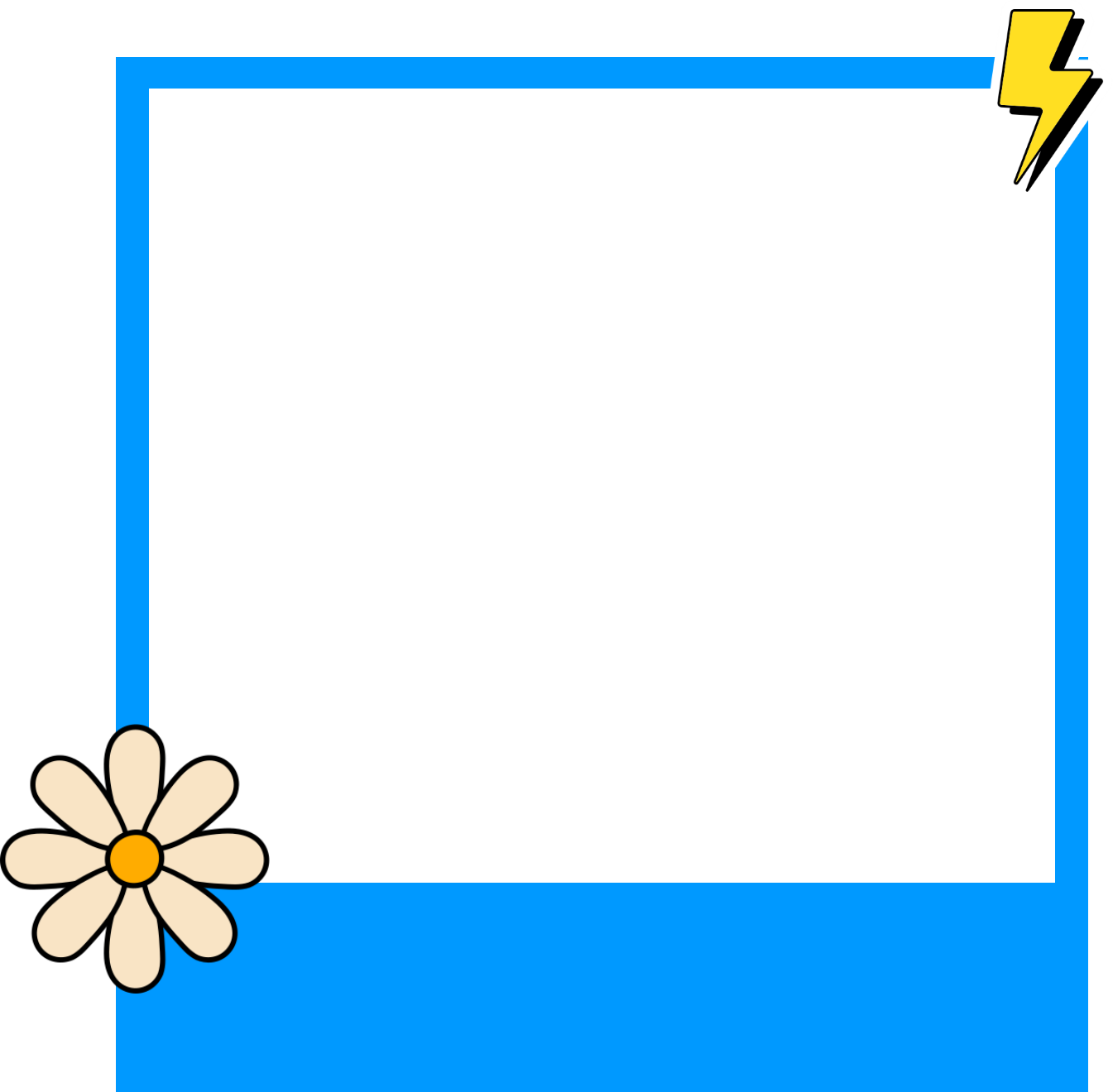 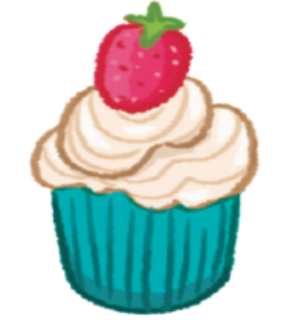 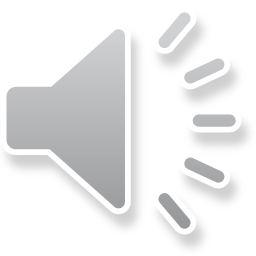 cake
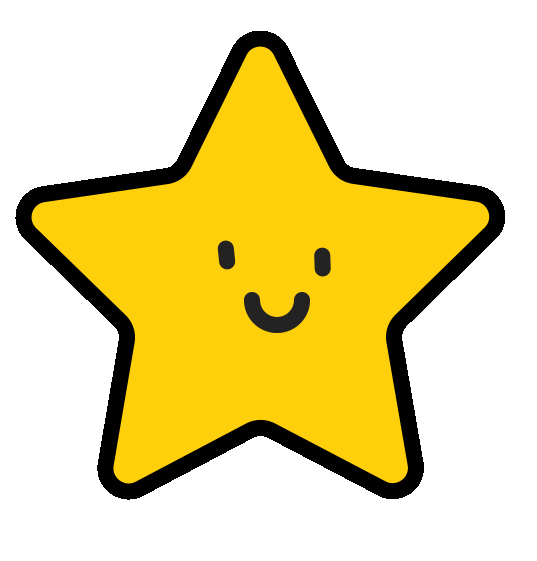 [Speaker Notes: Click the red flower to back to the Flower slide.]
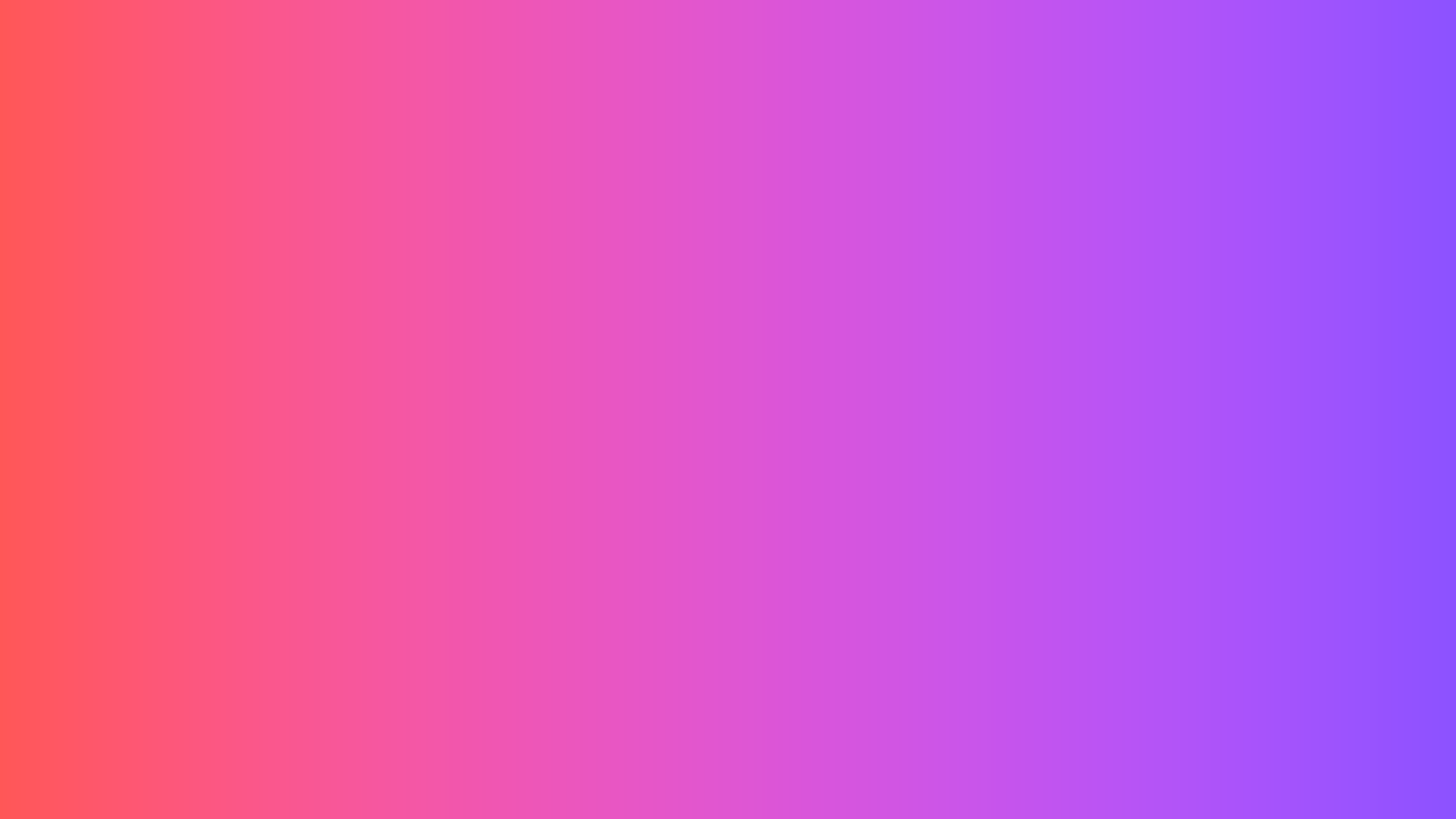 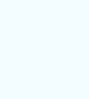 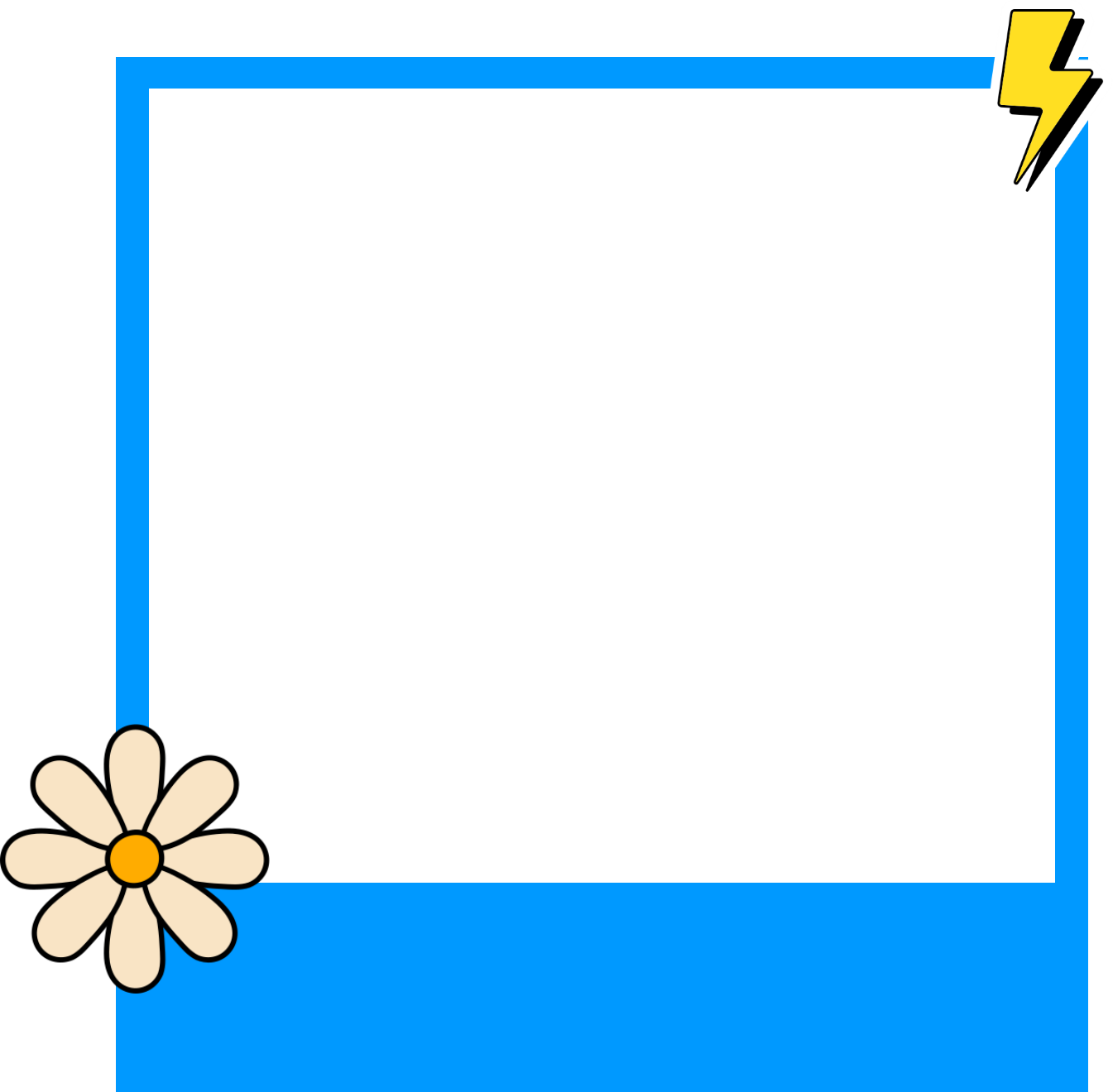 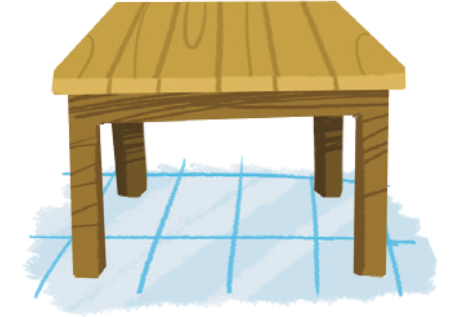 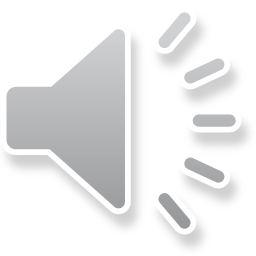 table
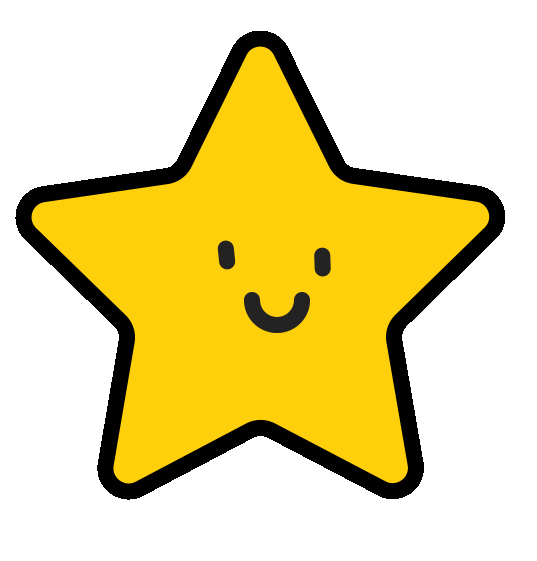 [Speaker Notes: Click the red flower to back to the Flower slide.]
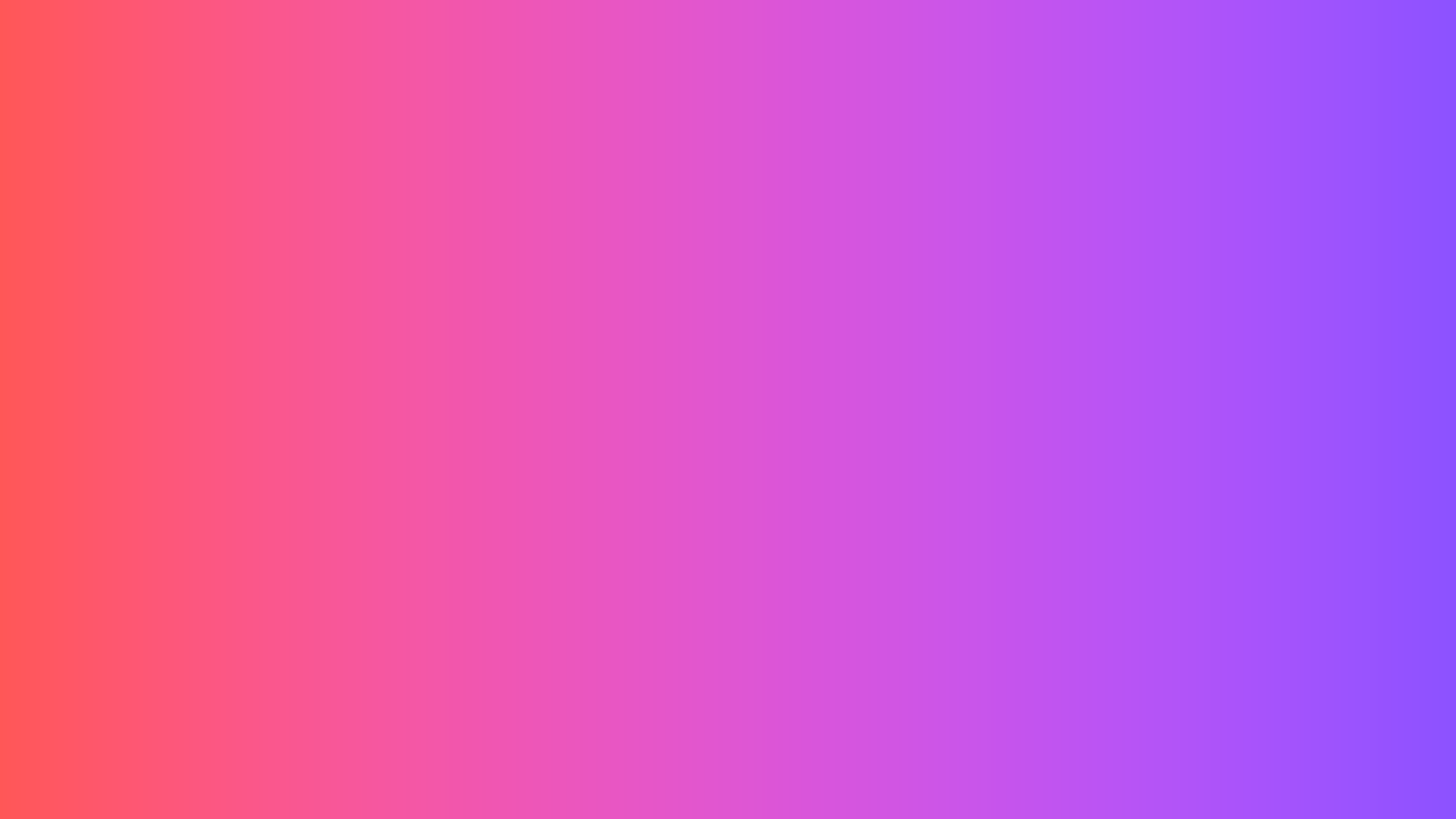 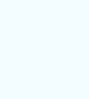 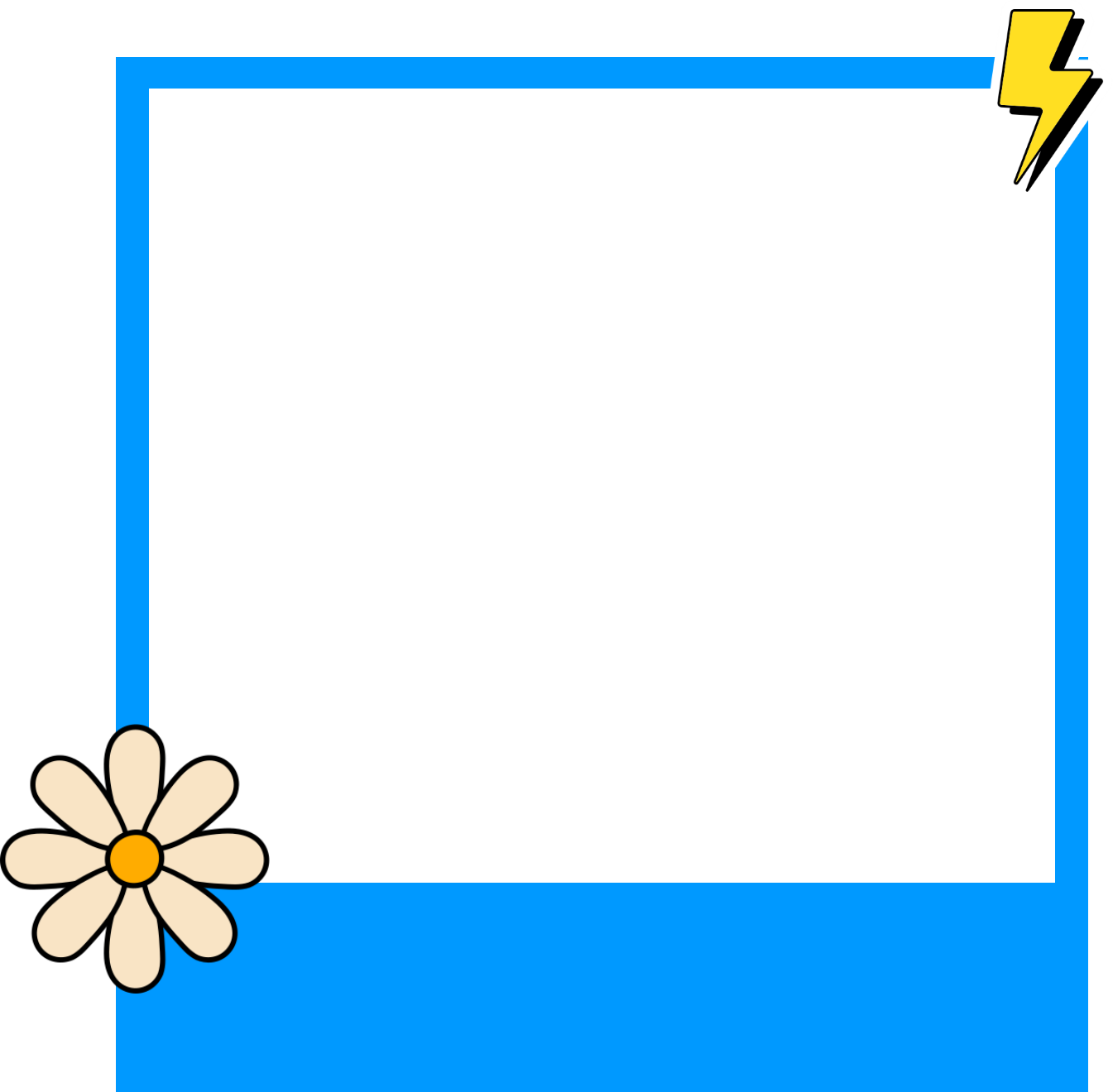 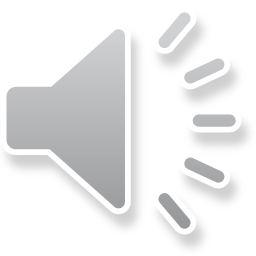 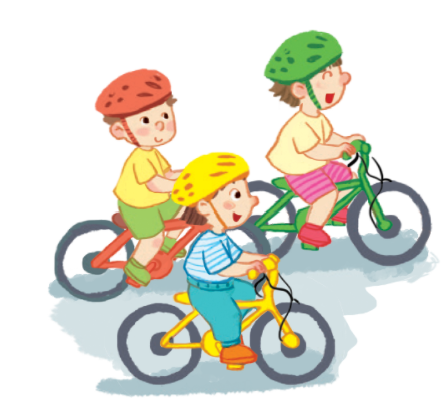 riding
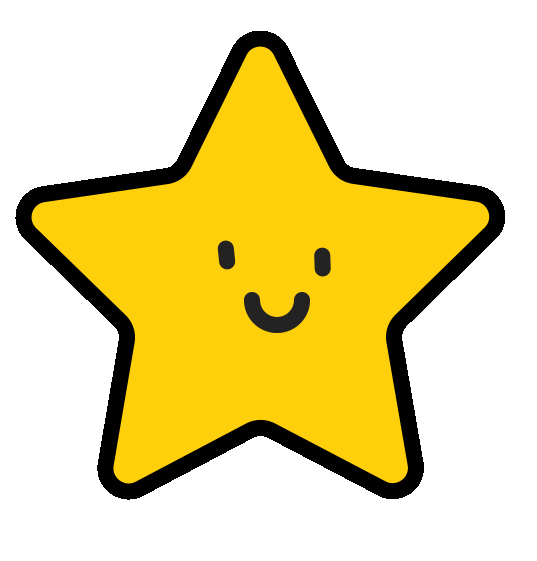 [Speaker Notes: Click the red flower to back to the Flower slide.]
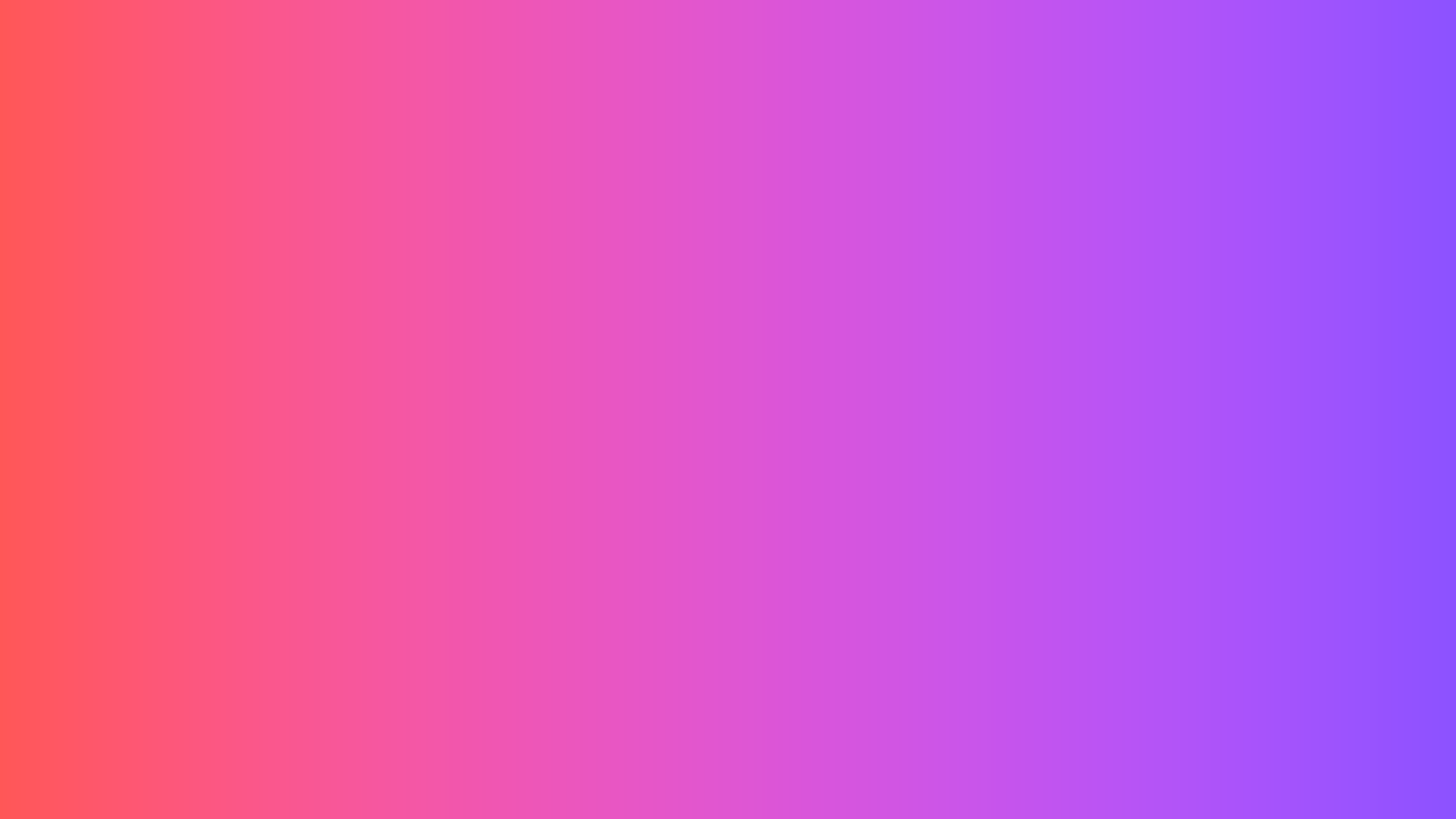 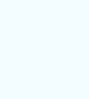 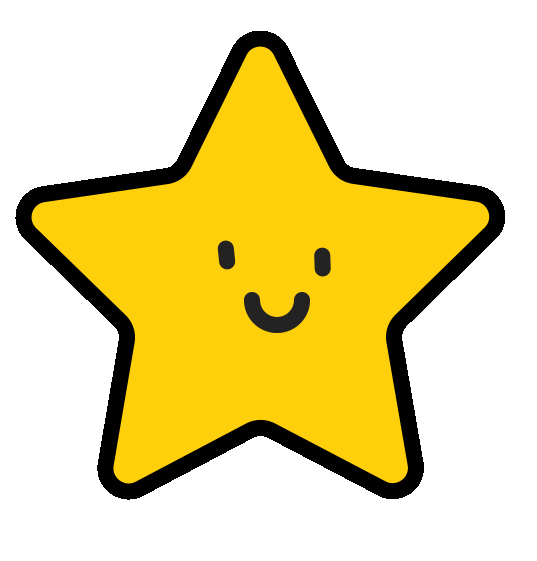 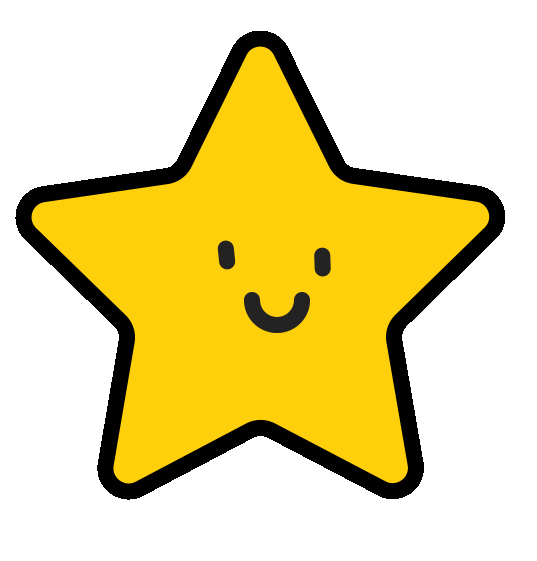 [Speaker Notes: Click the red flower to back to the Flower slide.]
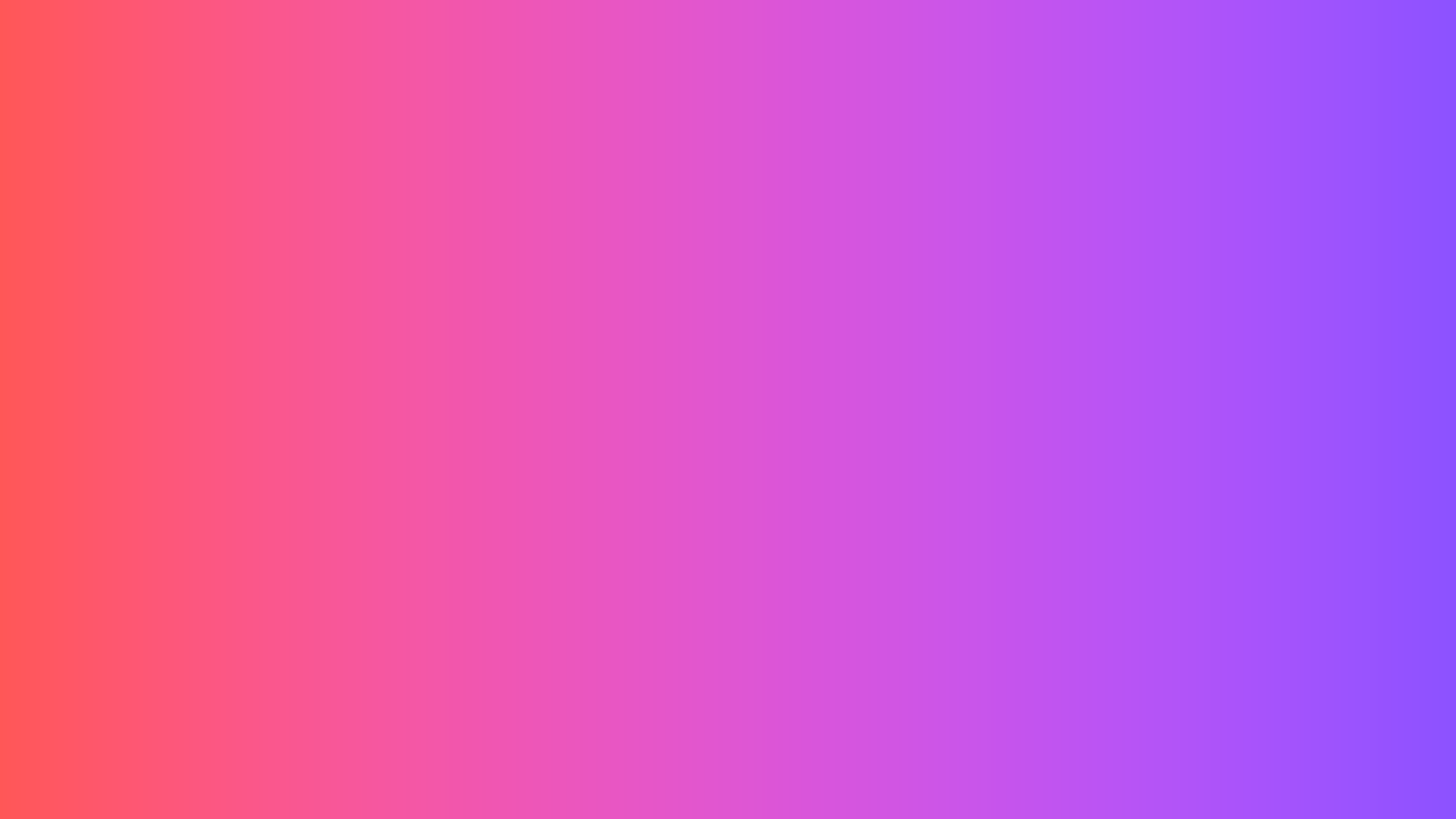 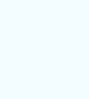 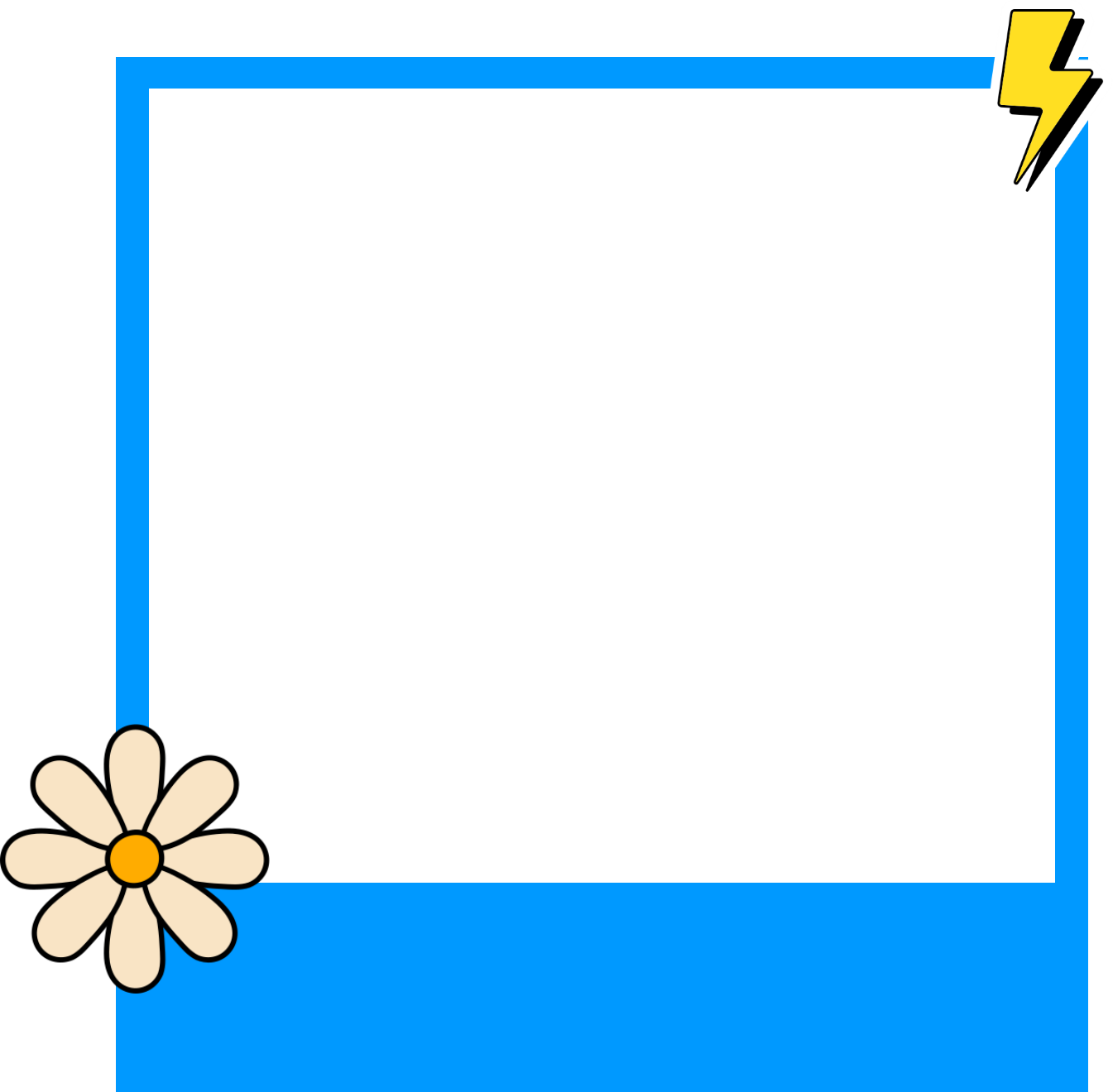 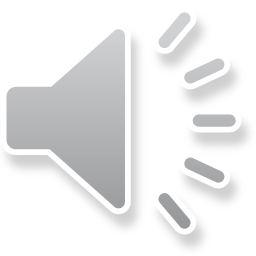 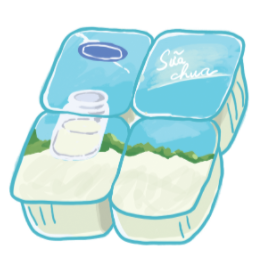 yogurt
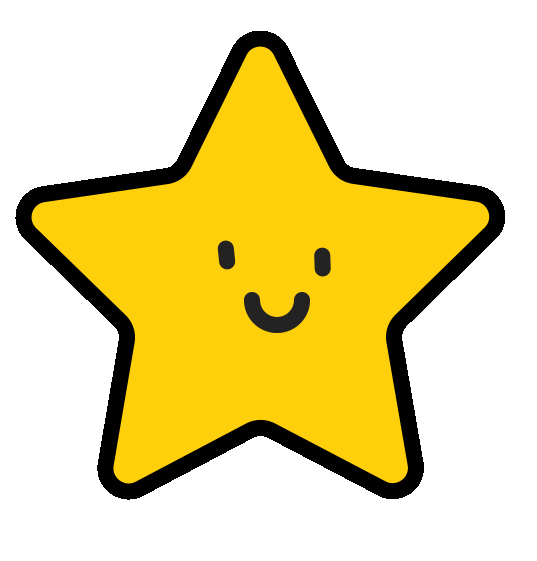 [Speaker Notes: Click the red flower to back to the Flower slide.]
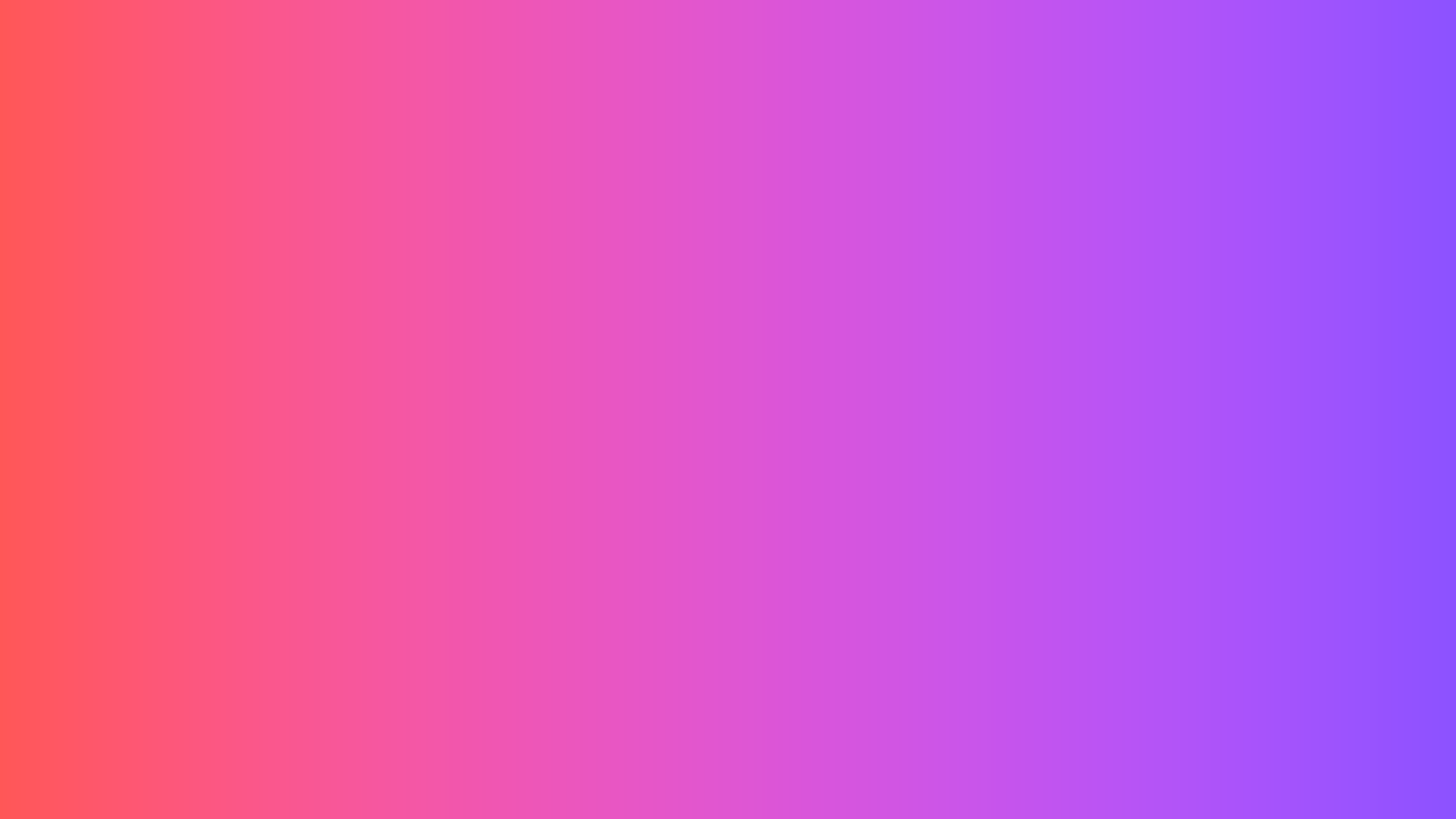 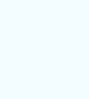 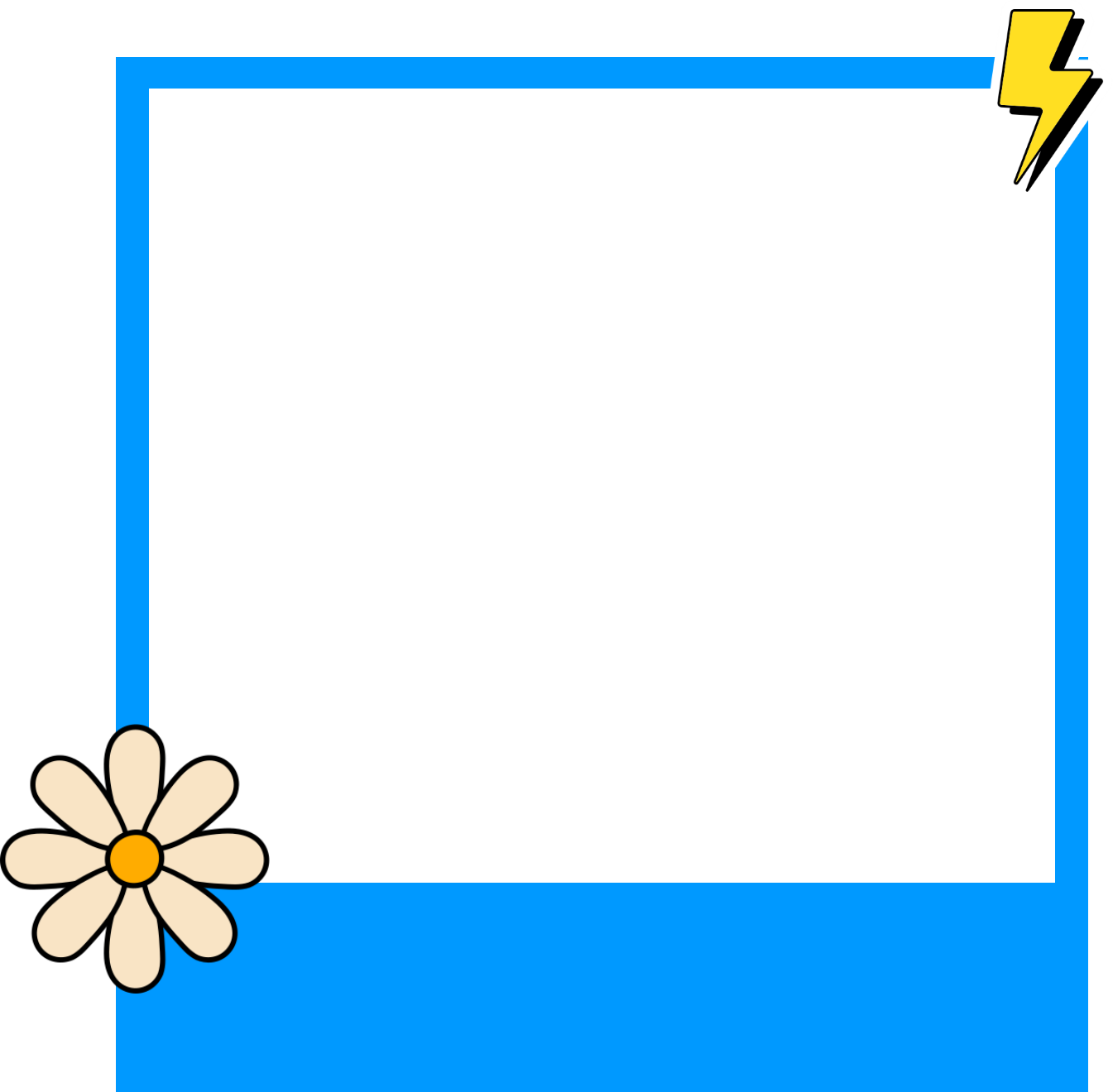 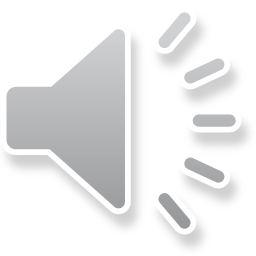 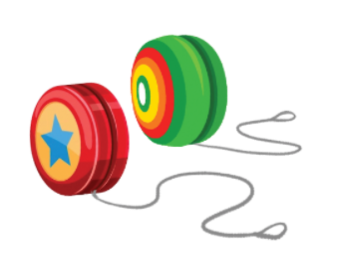 yo-yos
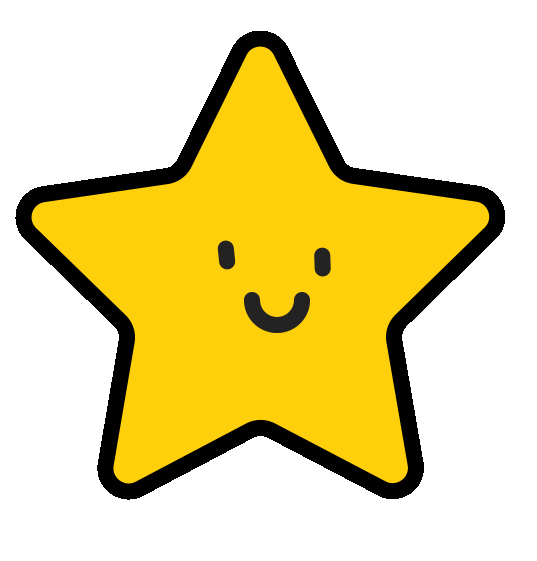 [Speaker Notes: Click the red flower to back to the Flower slide.]
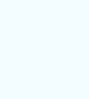 Thank you 
for playing!
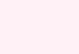 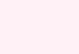 Listen 
and repeat.
2
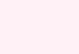 LOOK and ANSWER.
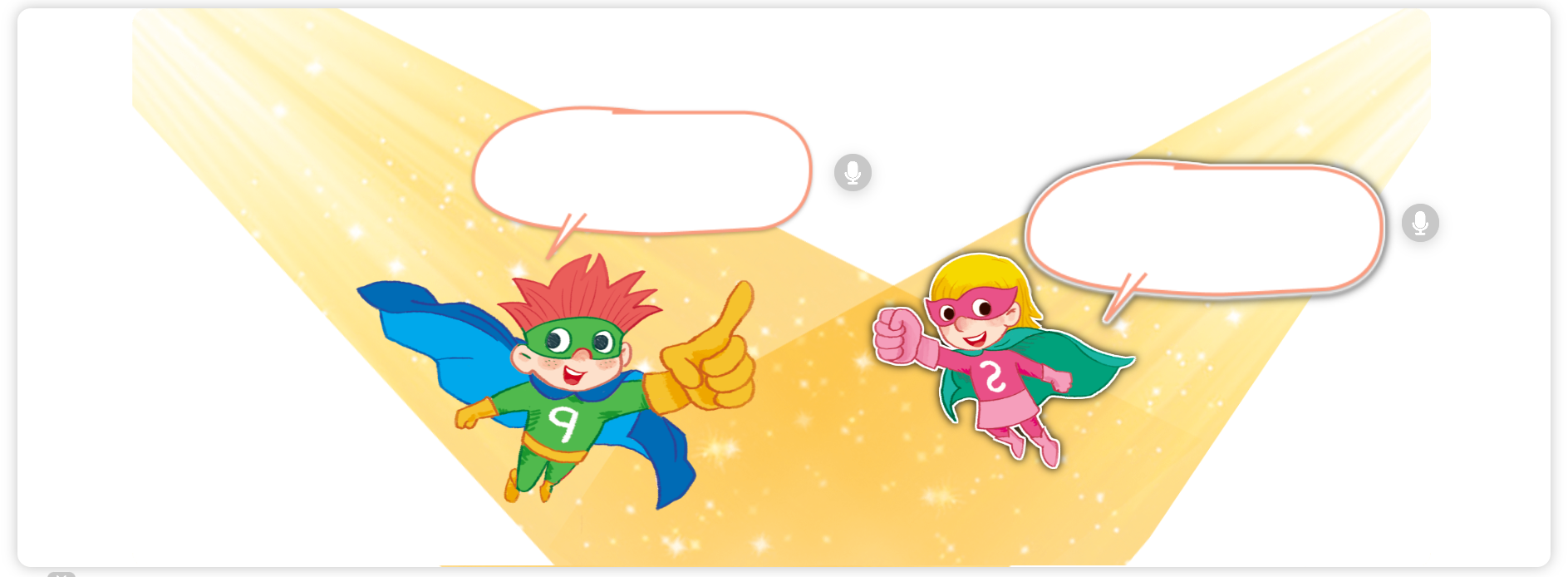 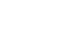 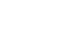 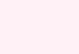 LOOK and ANSWER.
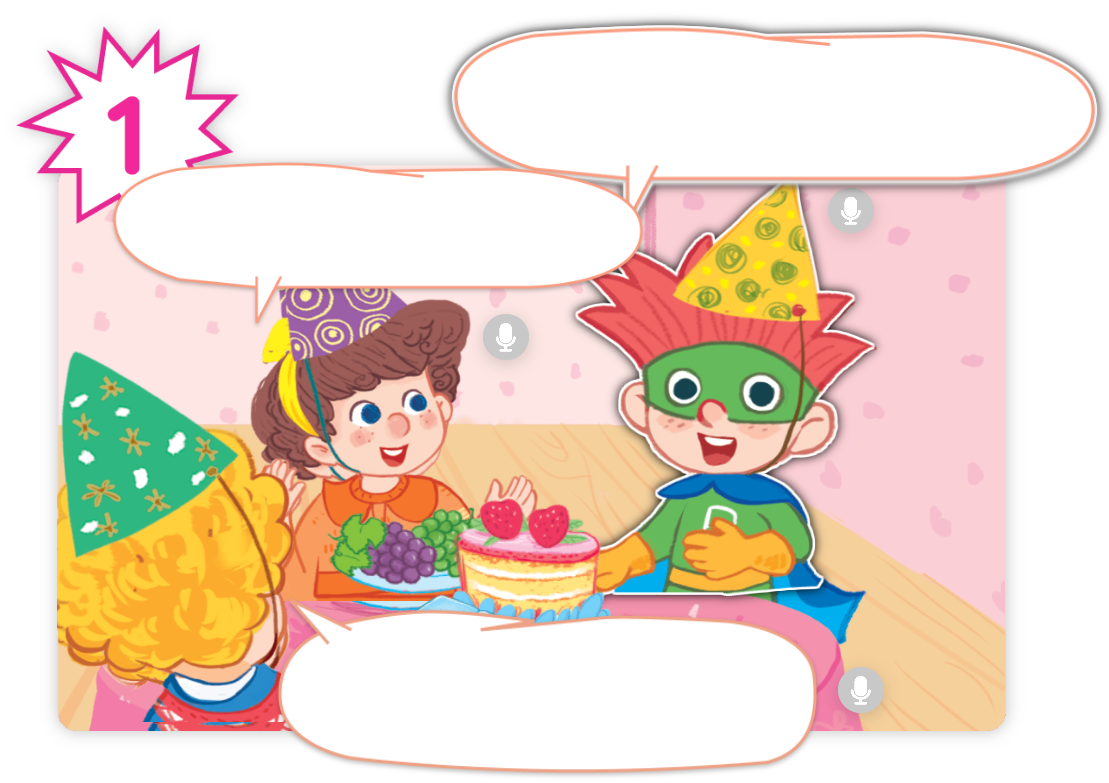 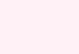 LOOK and ANSWER.
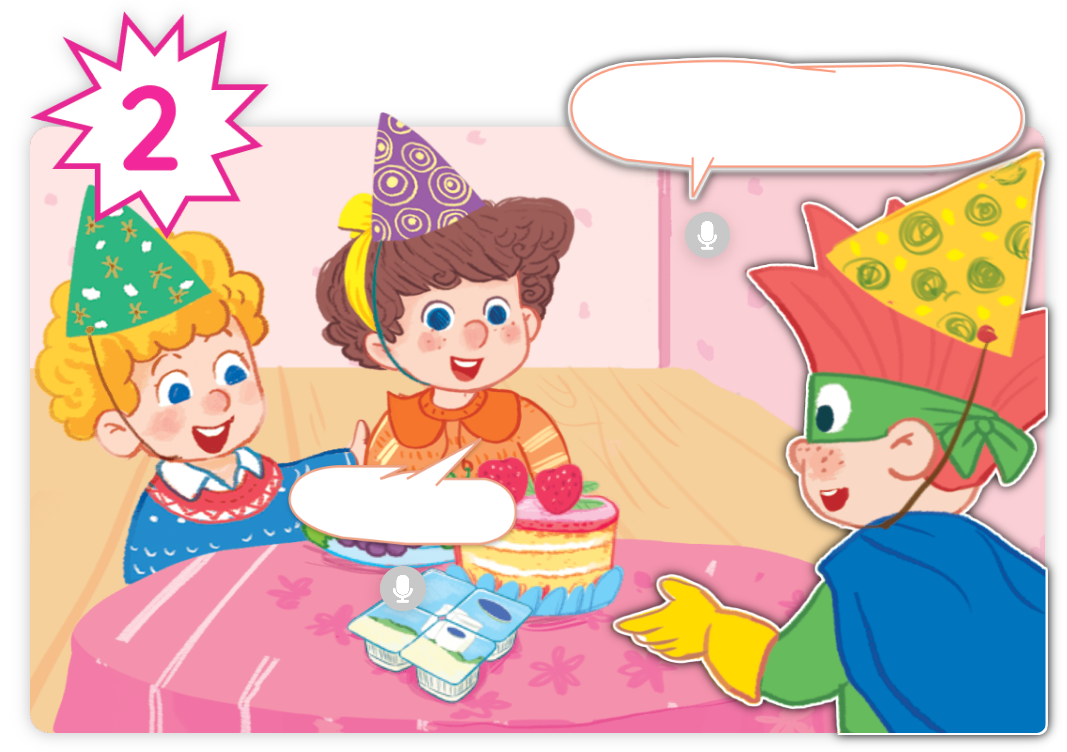 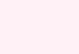 LOOK and ANSWER.
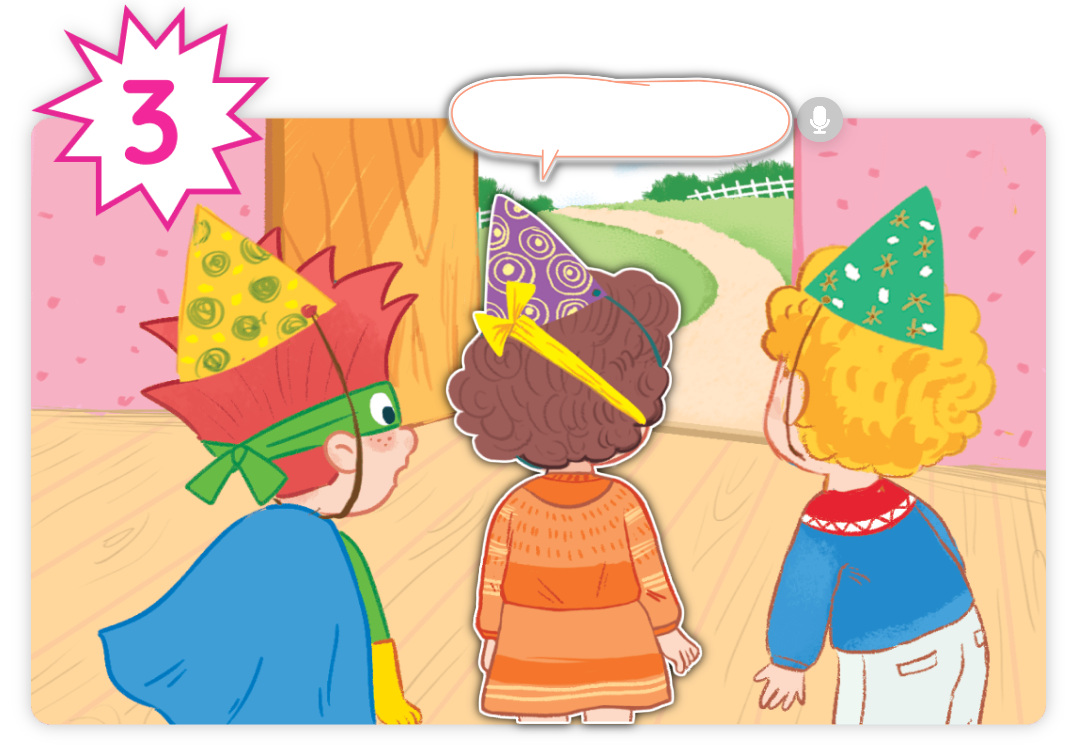 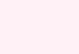 LOOK and ANSWER.
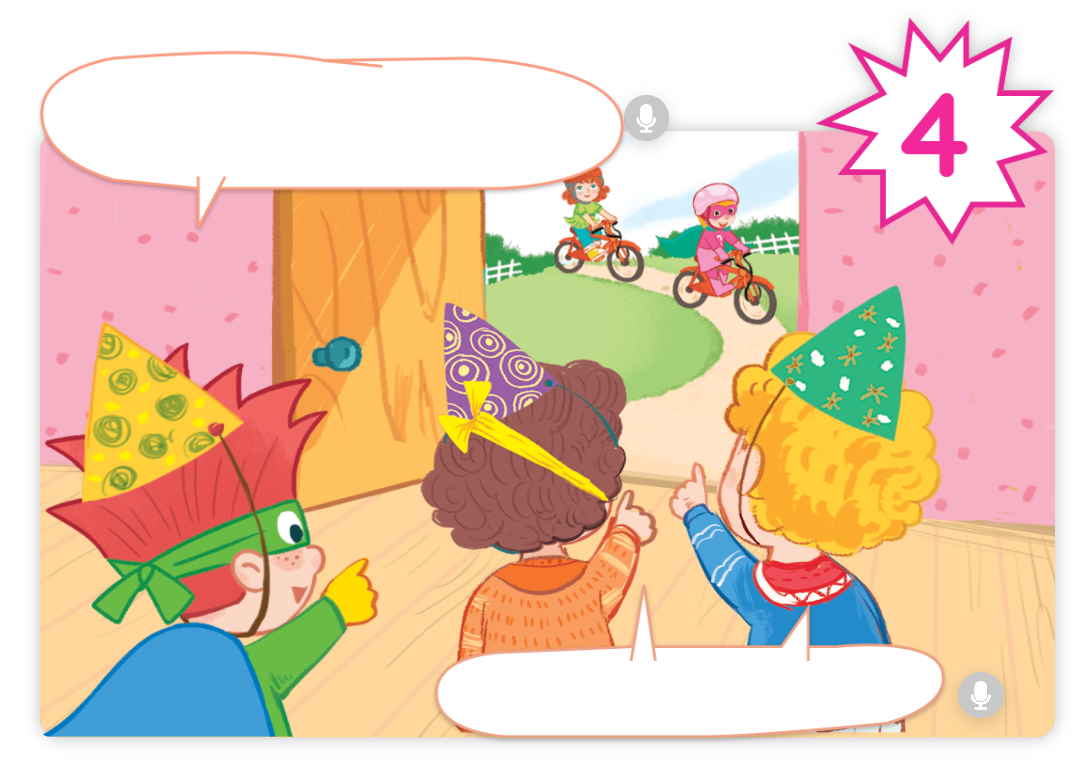 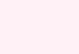 LISTEN and REPEAT.
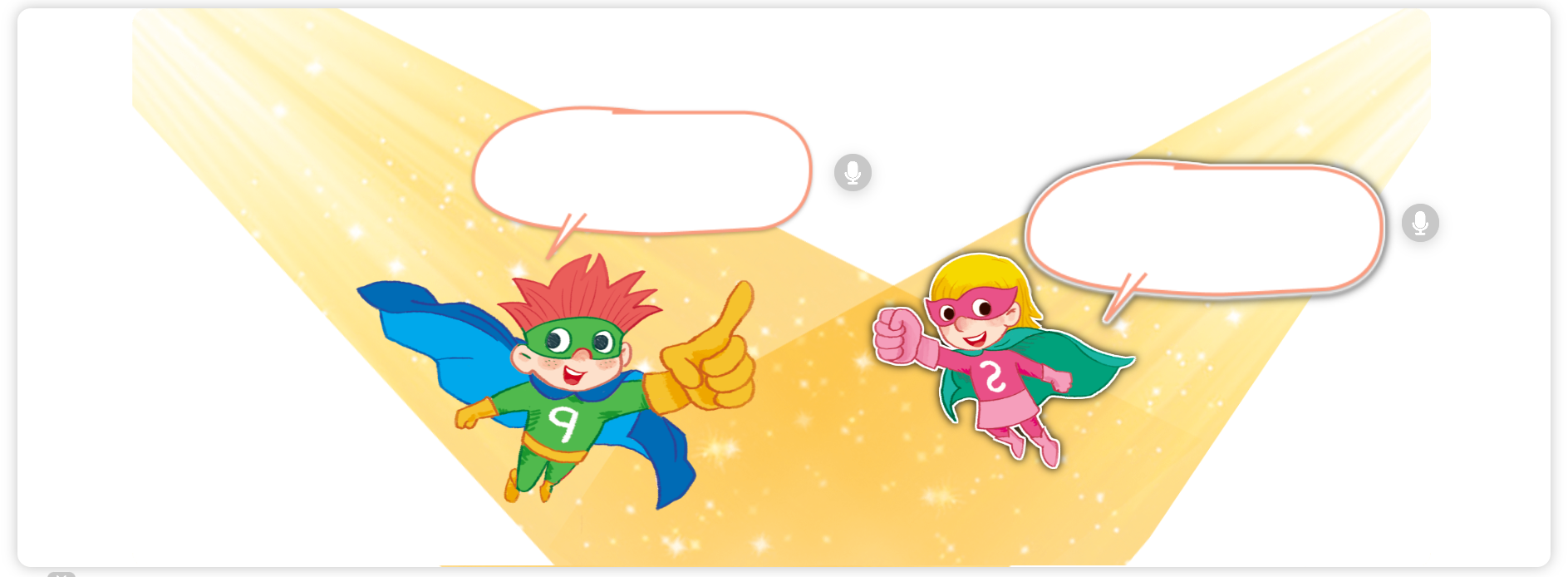 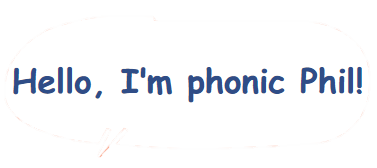 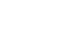 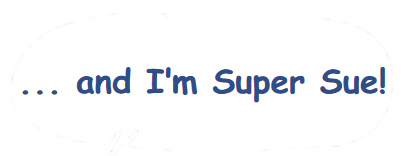 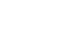 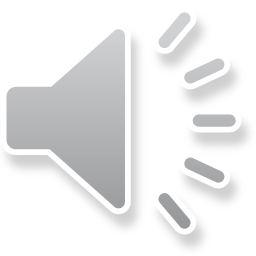 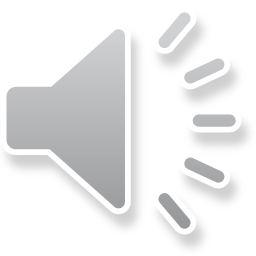 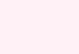 LISTEN and REPEAT.
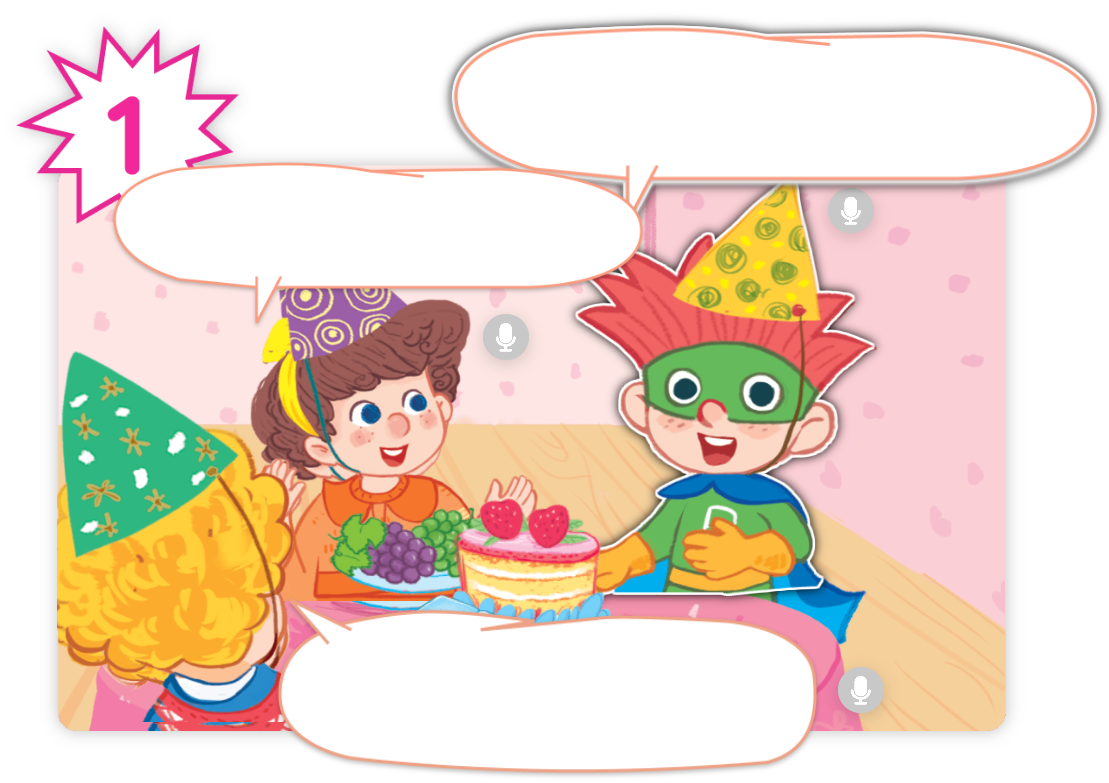 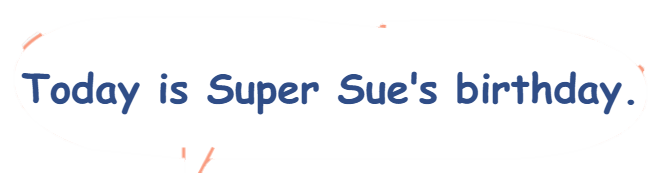 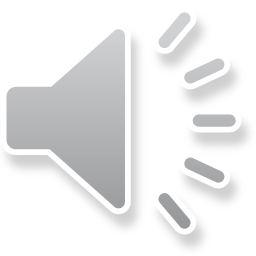 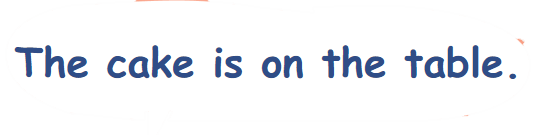 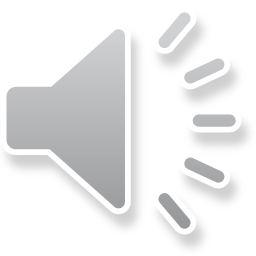 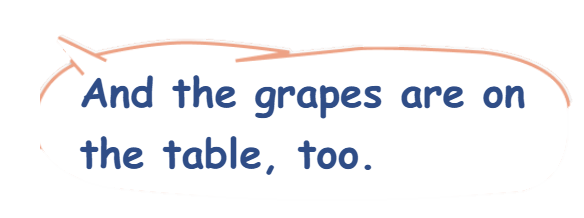 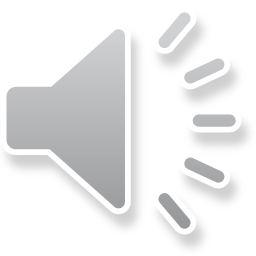 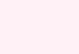 LISTEN and REPEAT.
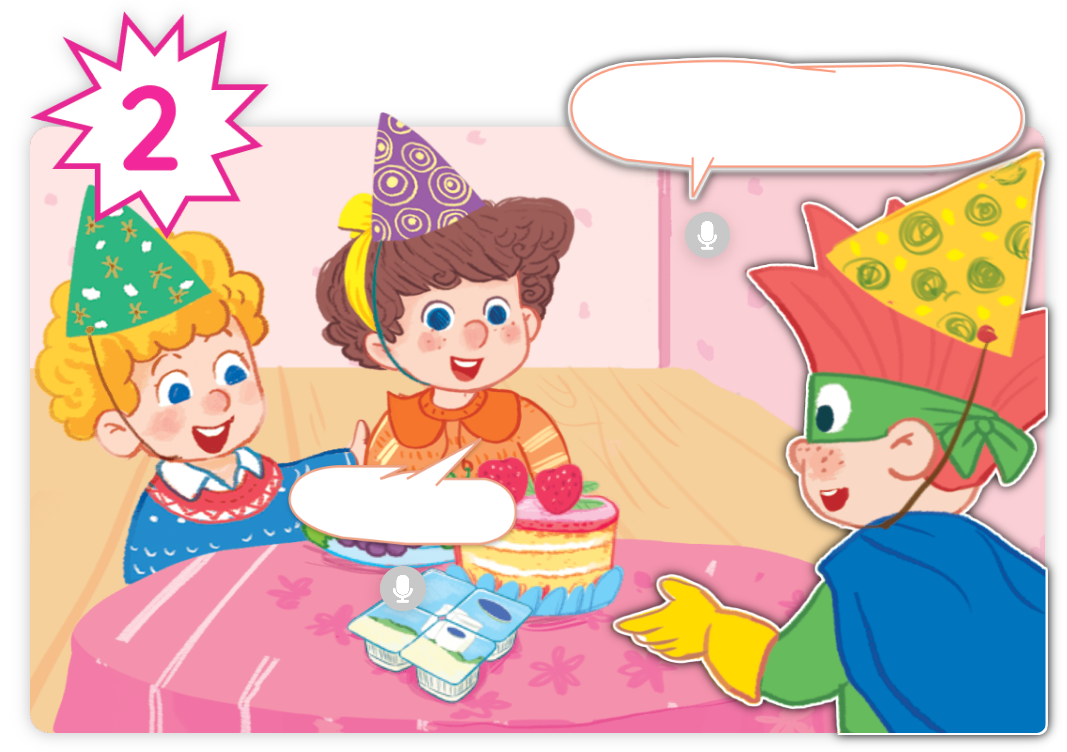 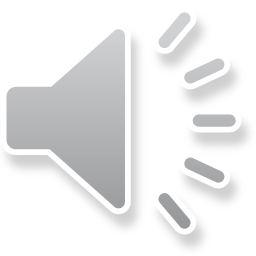 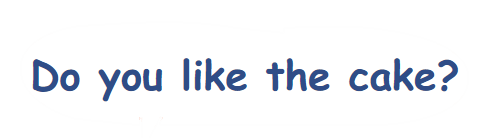 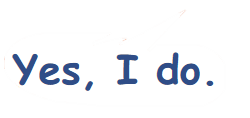 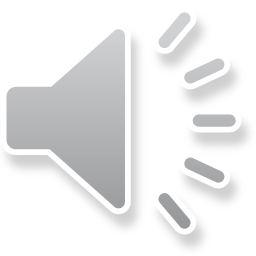 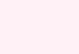 LISTEN and REPEAT.
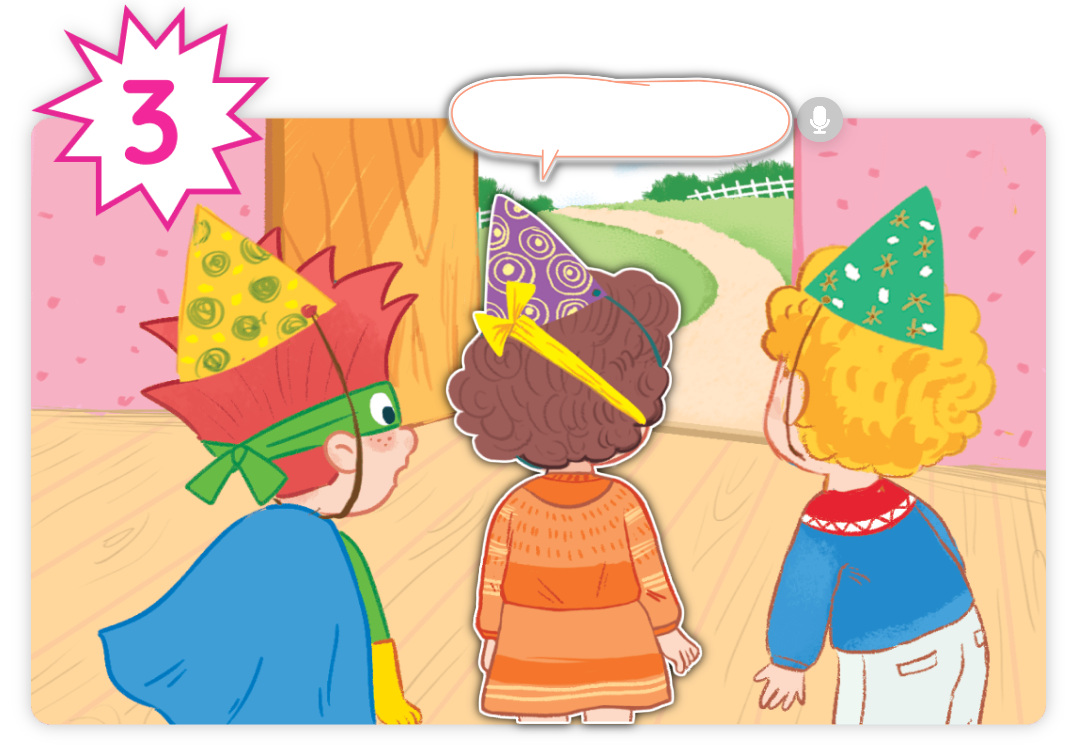 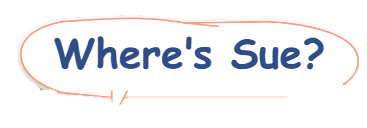 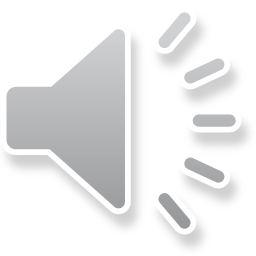 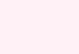 LISTEN and REPEAT.
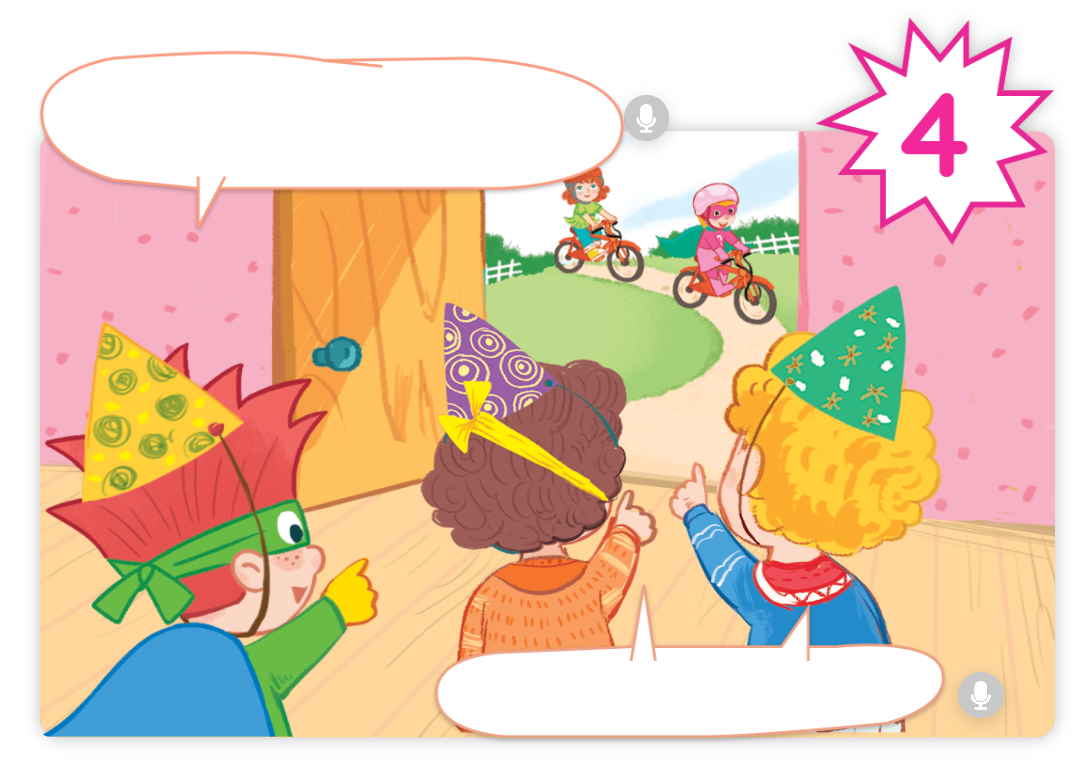 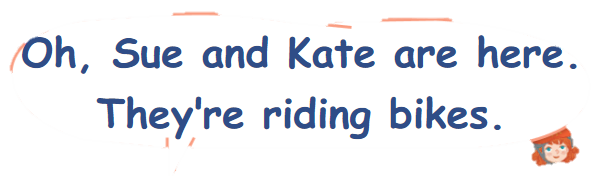 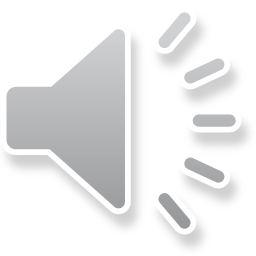 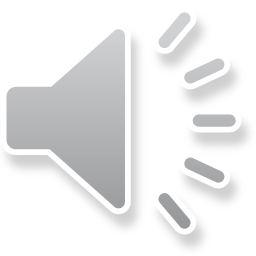 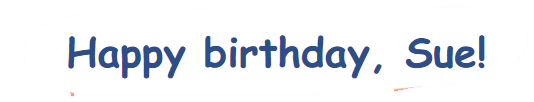 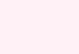 Work in pairs.
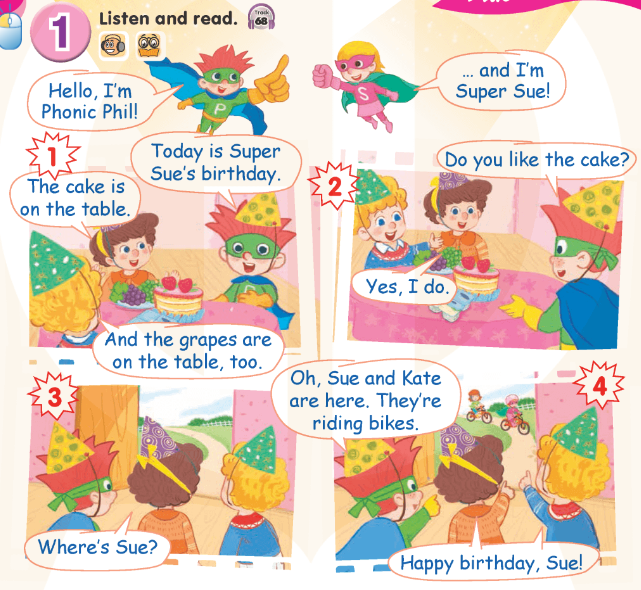 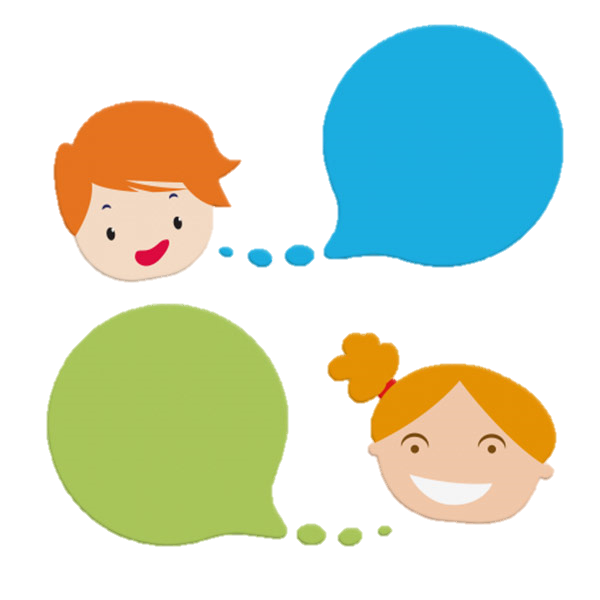 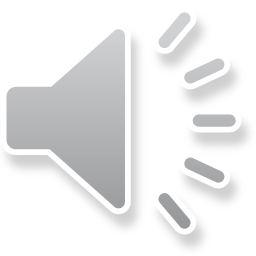 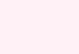 Good Job!
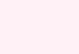 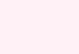 Look again 
and circle.
3
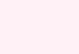 Point and say.
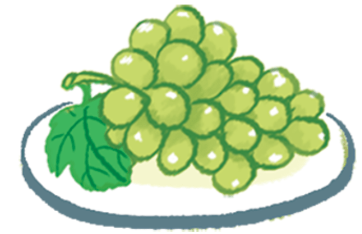 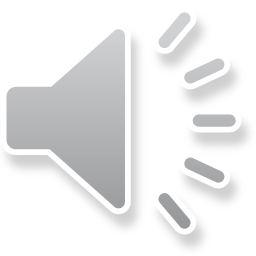 grapes
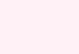 Find “grapes” in the story.
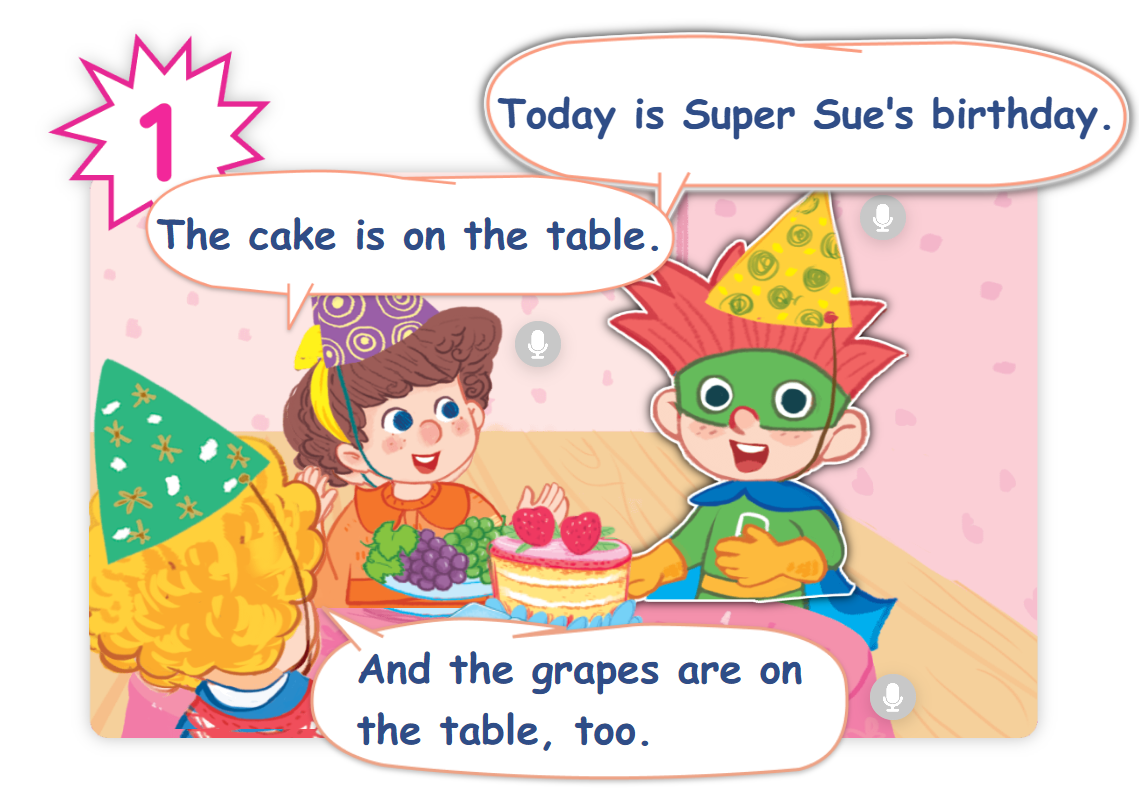 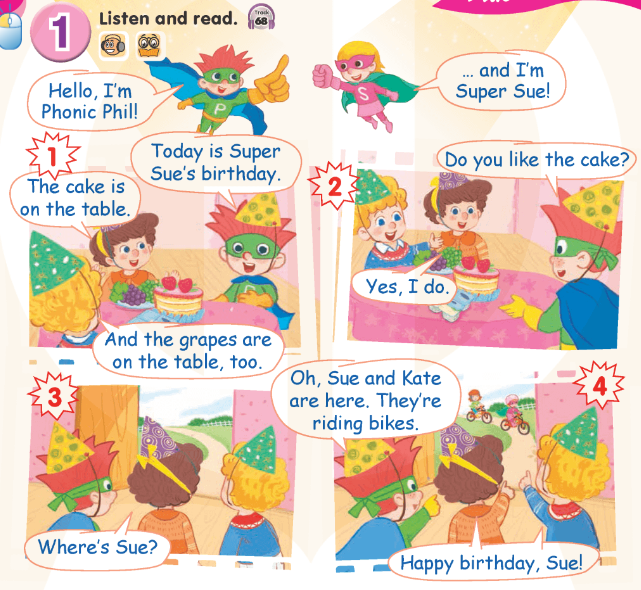 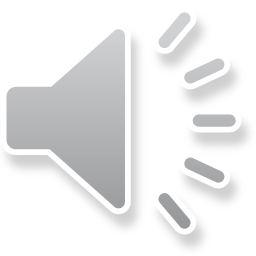 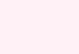 Point and say.
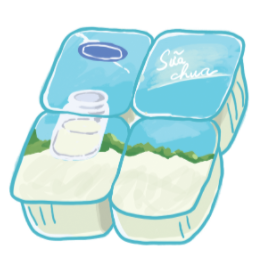 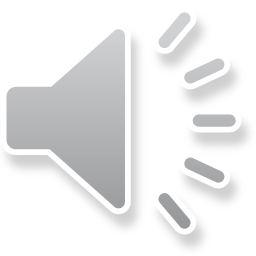 yogurt
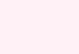 Find “yogurt” in the story.
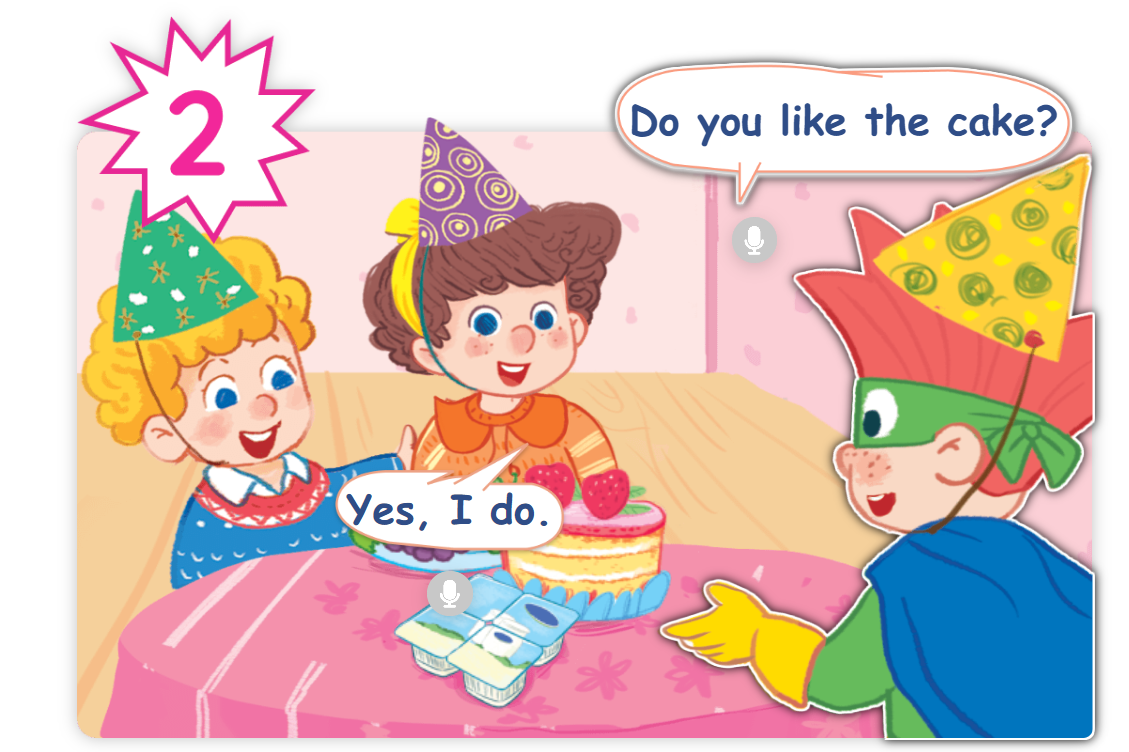 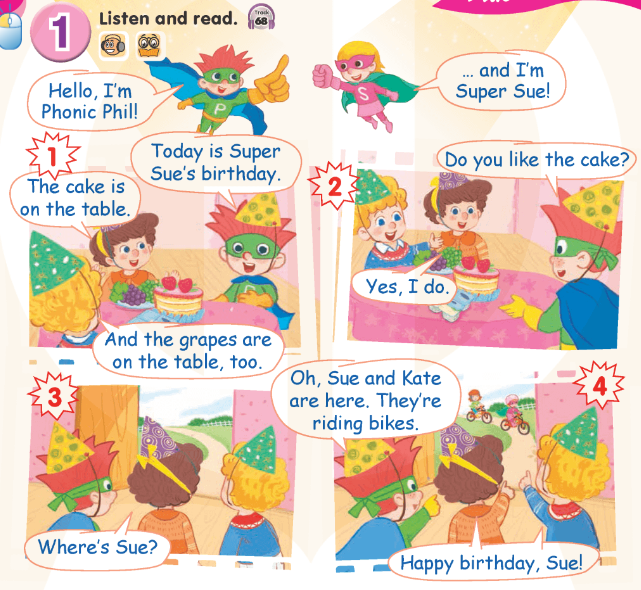 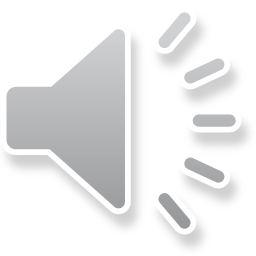 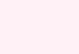 Point and say.
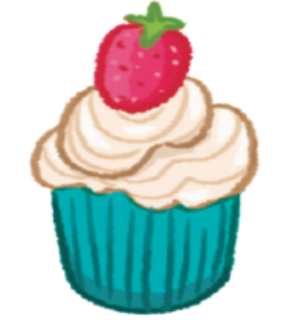 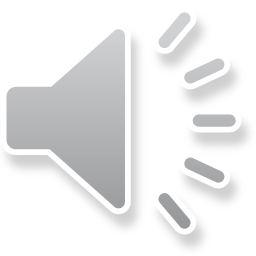 cake
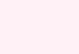 Find “cake” in the story.
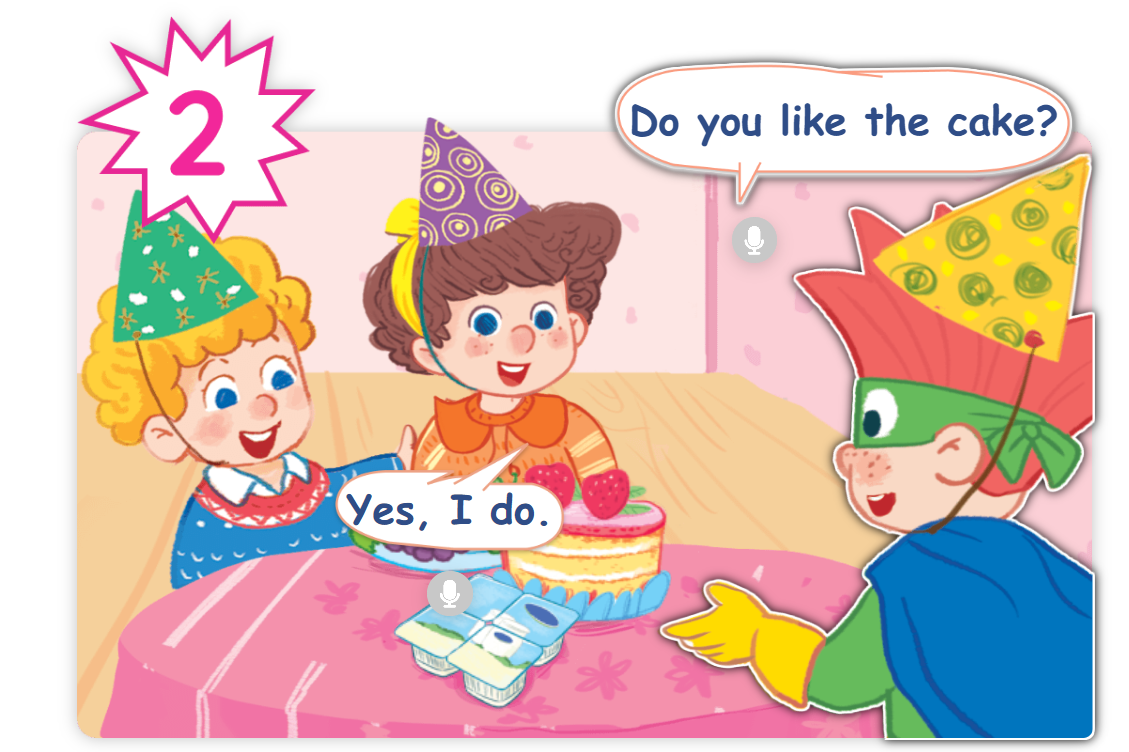 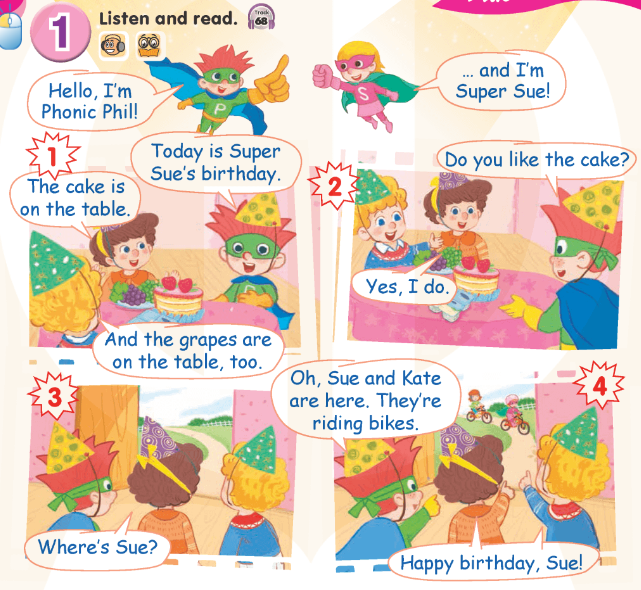 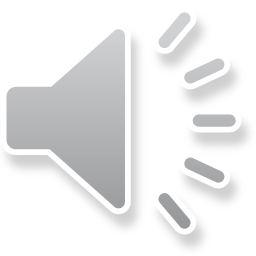 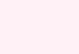 Point and say.
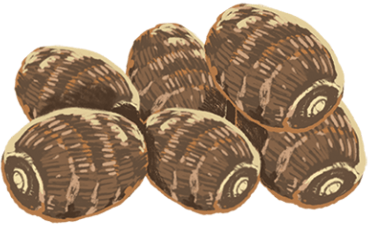 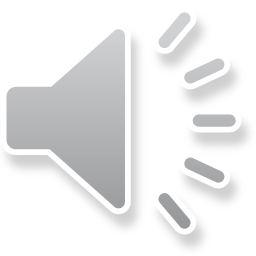 yams
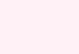 Find “yams” in the story.

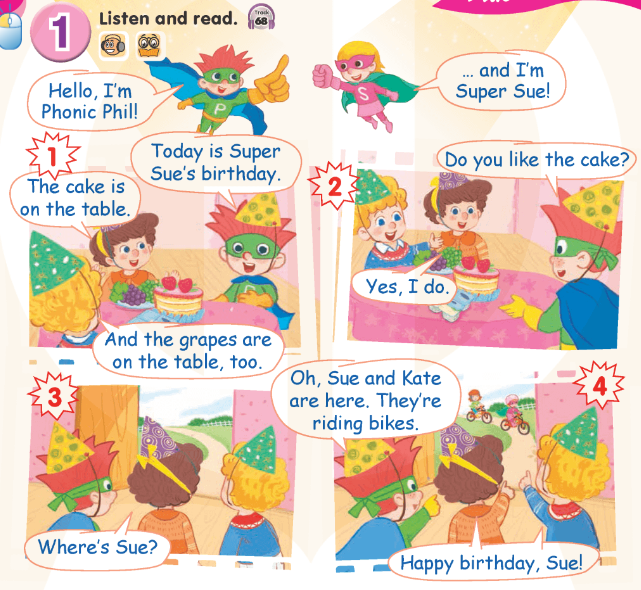 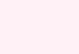 Point and say.
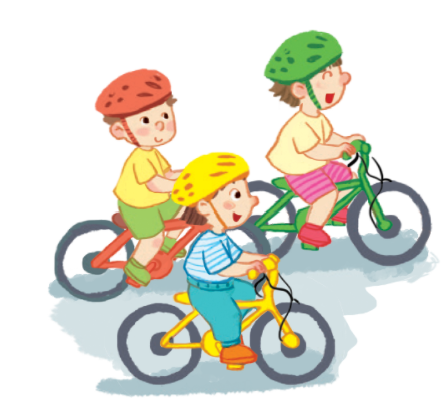 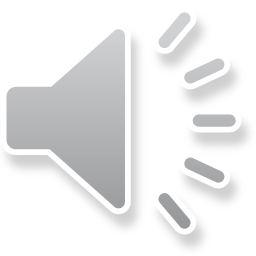 riding
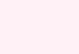 Find “riding” in the story.
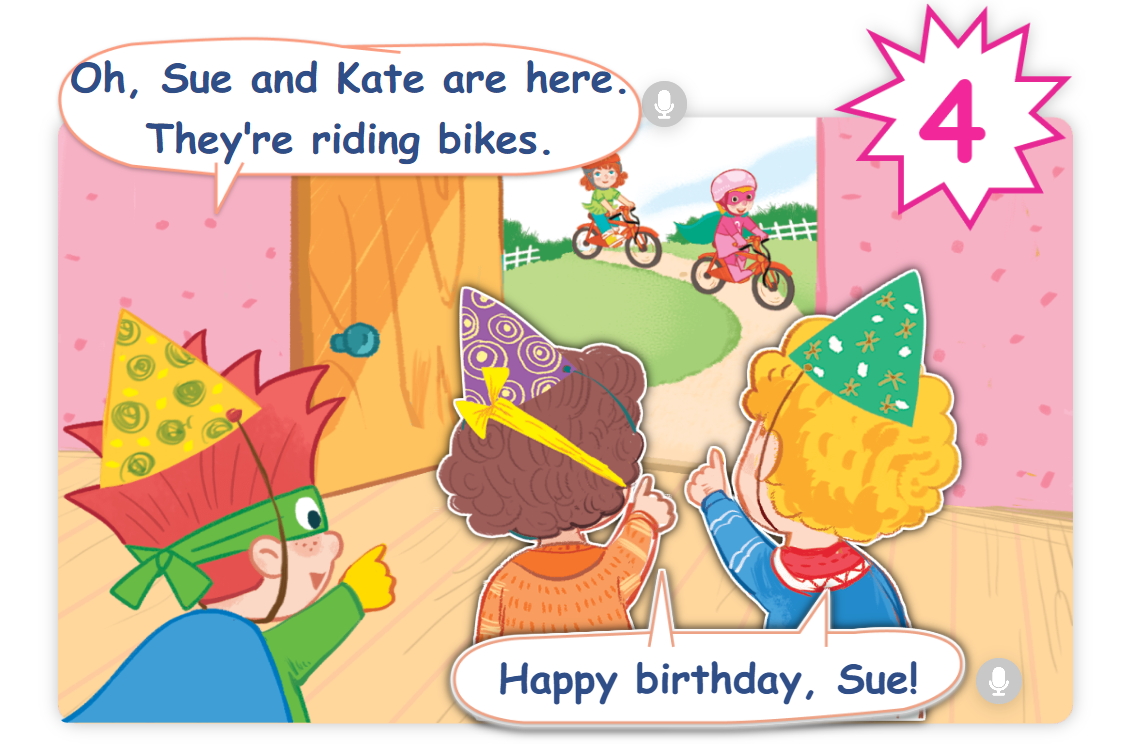 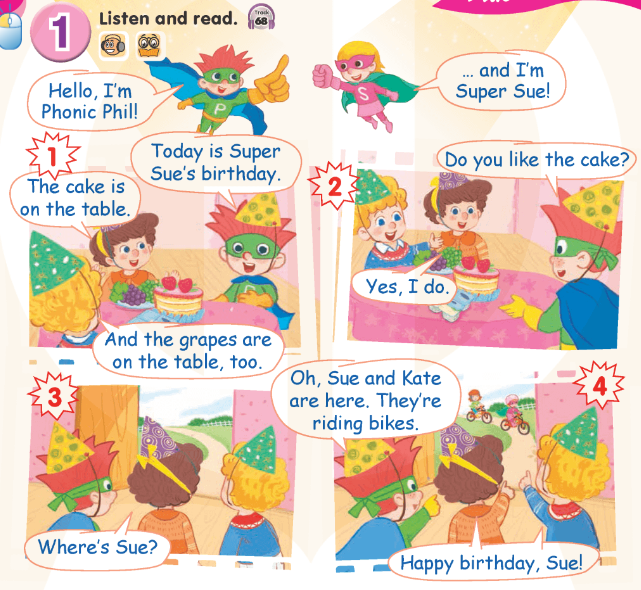 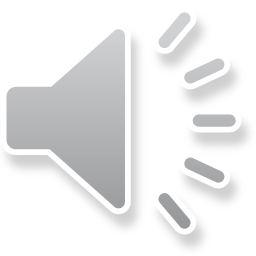 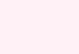 Point and say.
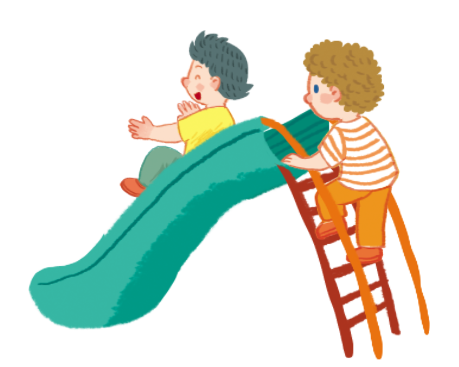 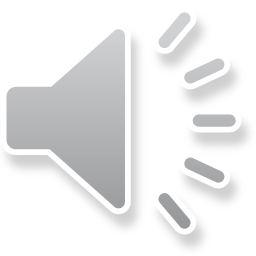 sliding
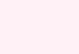 Find “sliding” in the story.

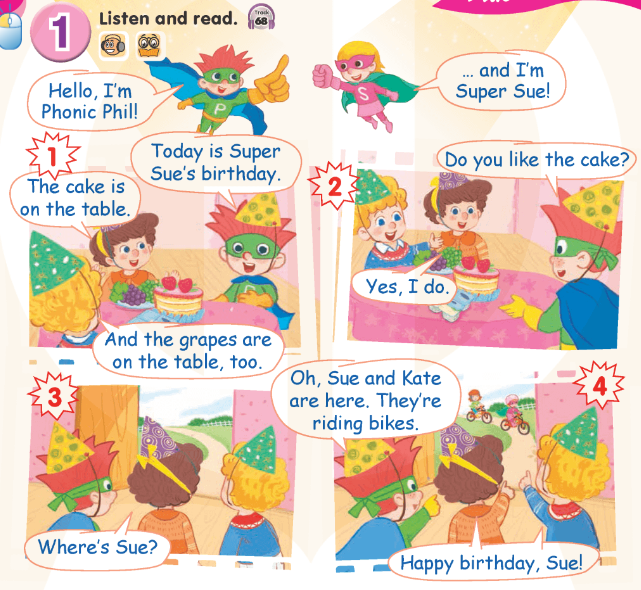 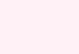 Point and say.
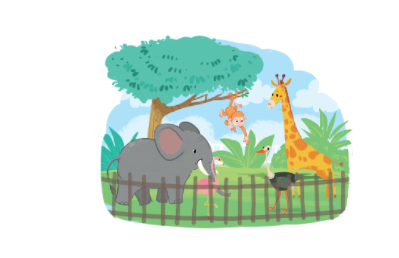 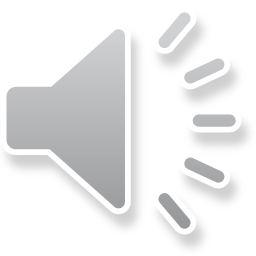 zoo
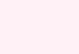 Find “zoo” in the story.

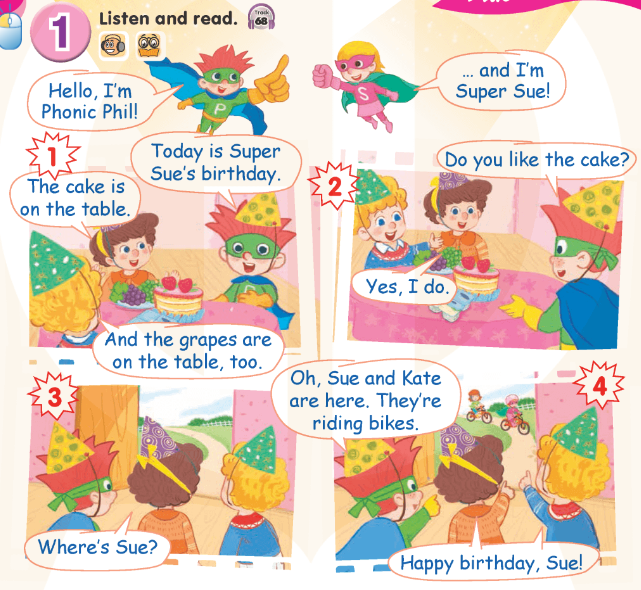 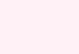 Point and say.
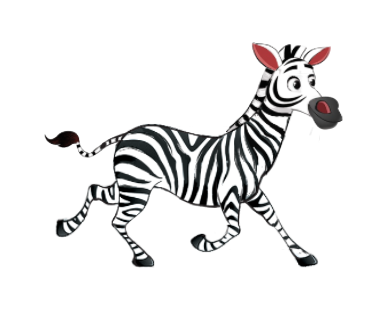 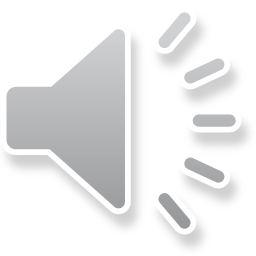 zebra
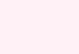 Find “zebra” in the story.

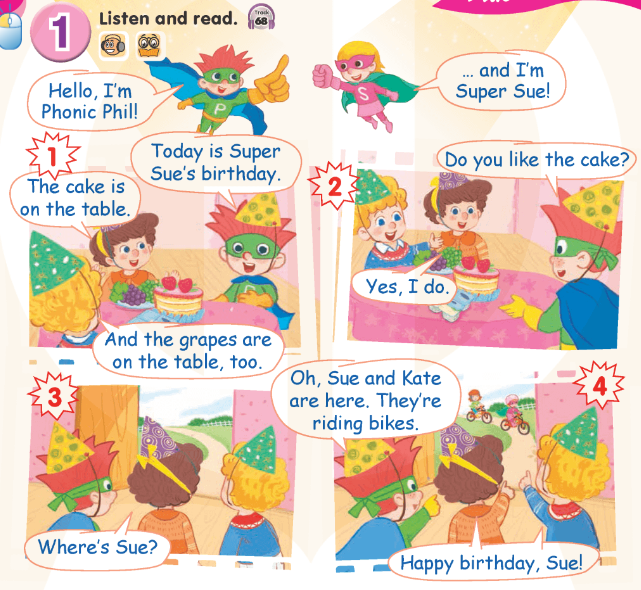 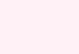 Good Job!
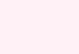 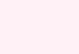 Fun corner
and wrap-up.
4
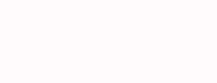 Spell it!
Game
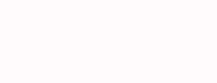 Are You
Ready?
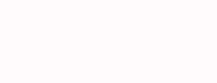 Question 1
S
M
A
Y
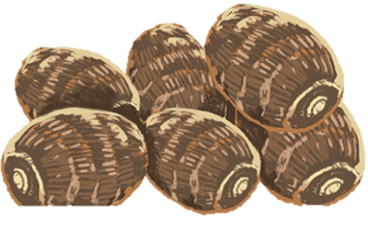 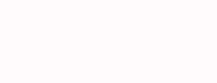 Answer
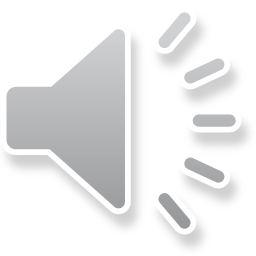 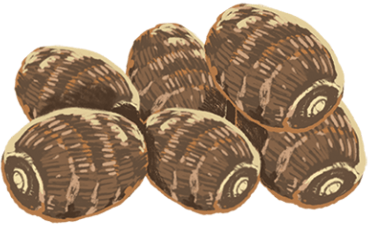 yams
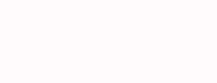 Question 2
N
D
S
I
G
l
L
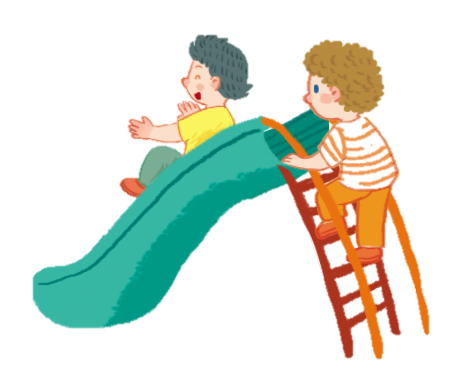 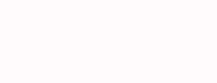 Answer
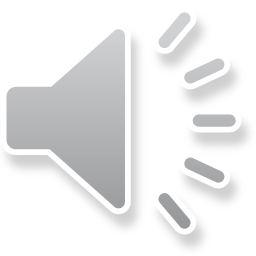 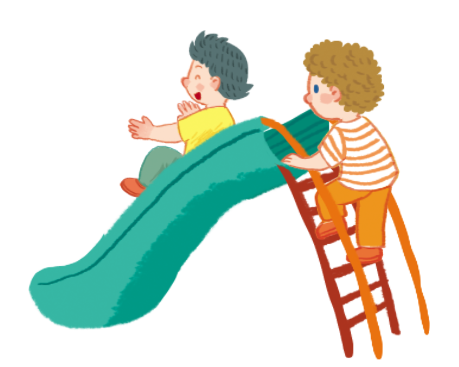 sliding
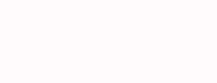 Question 3
D
R
N
I
G
I
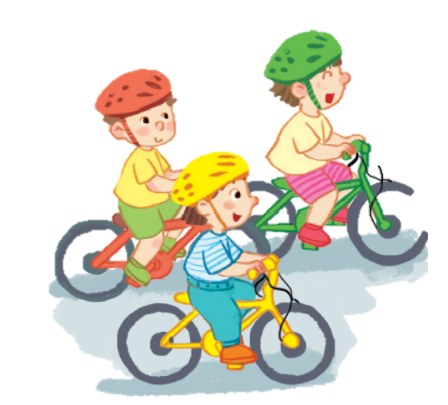 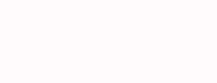 Answer
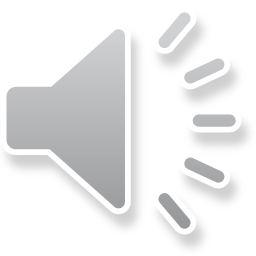 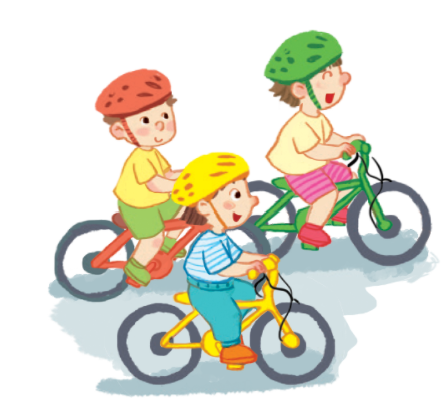 riding
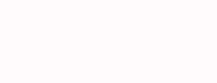 Question 4
Y
G
O
U
R
T
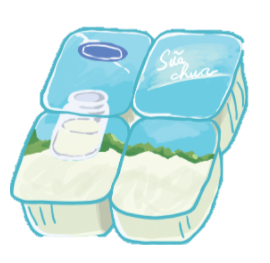 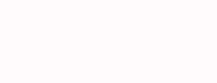 Answer
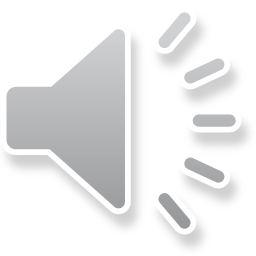 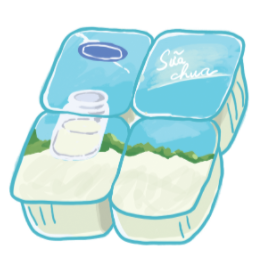 yogurt
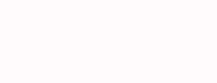 Question 5
A
R
P
G
S
E
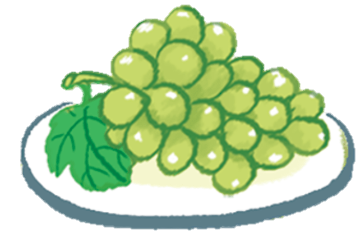 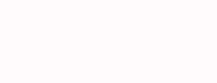 Answer
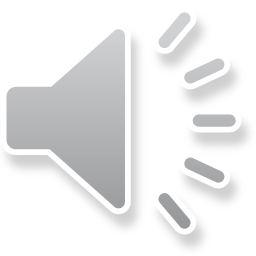 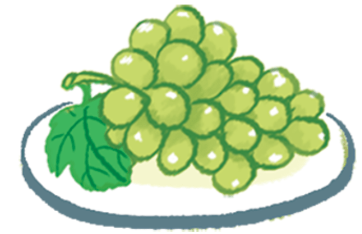 grapes
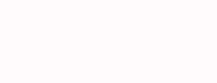 Question 6
C
E
A
K
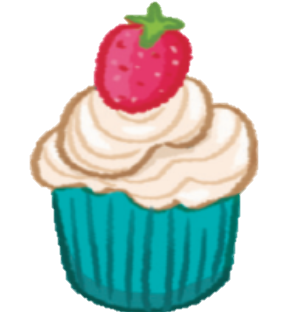 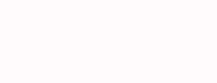 Answer
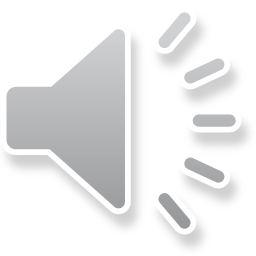 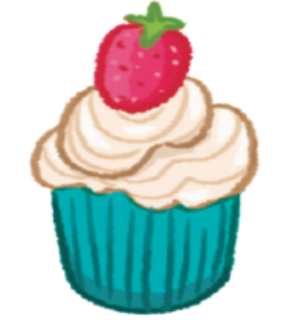 cake
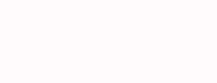 Thank you
for Playing!